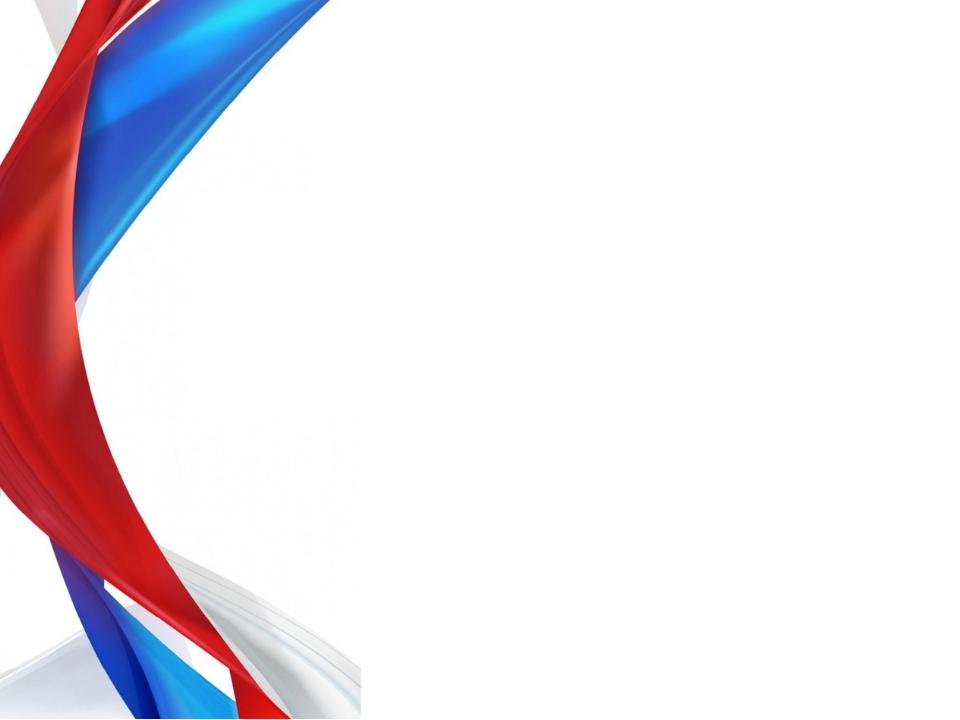 МАДОУ «Детский сад № 9 «Теремок» общеразвивающего вида с приоритетным осуществлением физического развития воспитанников Кувандыкского городского округа Оренбургской области»
Нравственно- патриотическое воспитание детей через ознакомление с традициями и культурой своего народа
Подготовила воспитатель старшей группы  Петрова А.В.
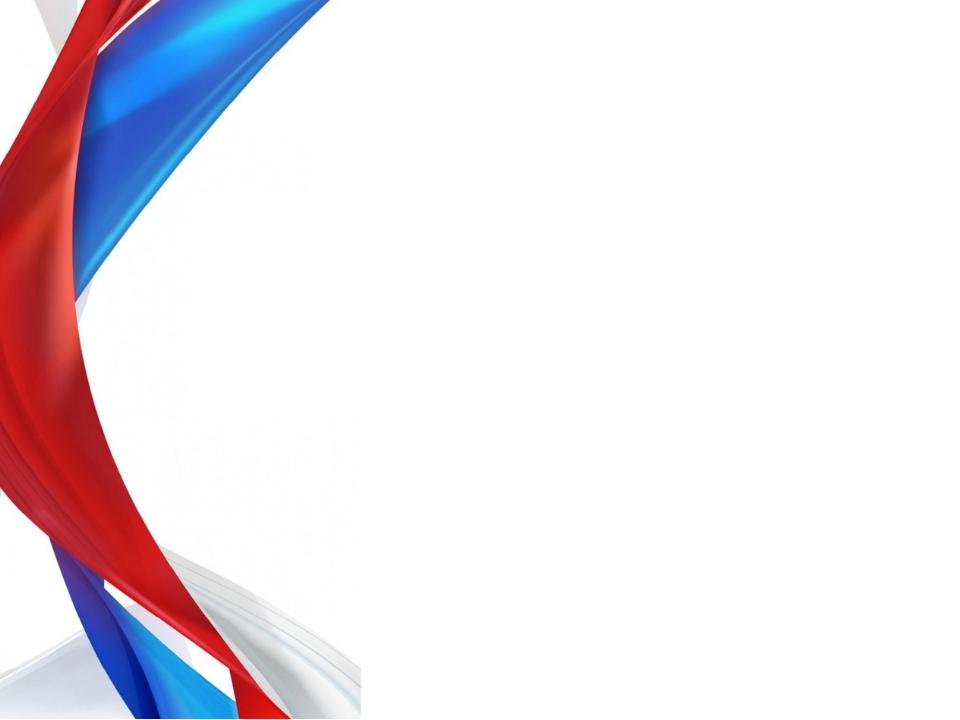 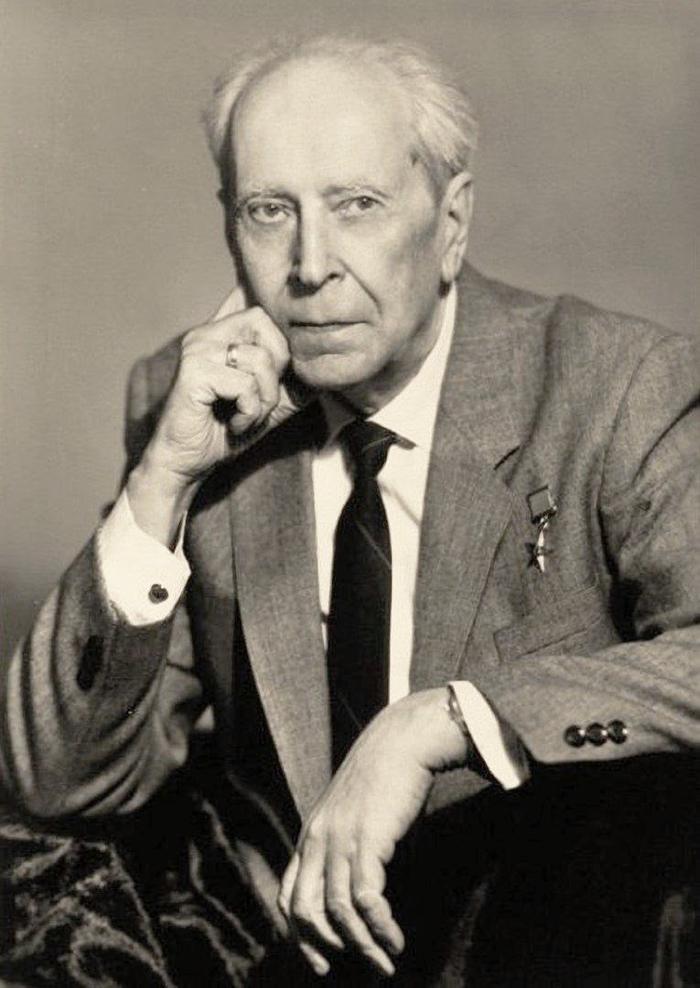 «РУССКИЙ народ не должен терять своего нравственного авторитета среди других народов - авторитета, достойно завоеванного русским искусством, литературой…
Национальные отличия сохранятся и в XXI веке, если мы будем озабочены воспитанием душ, а не только передачей знаний»
 
Д.С.Лихачев
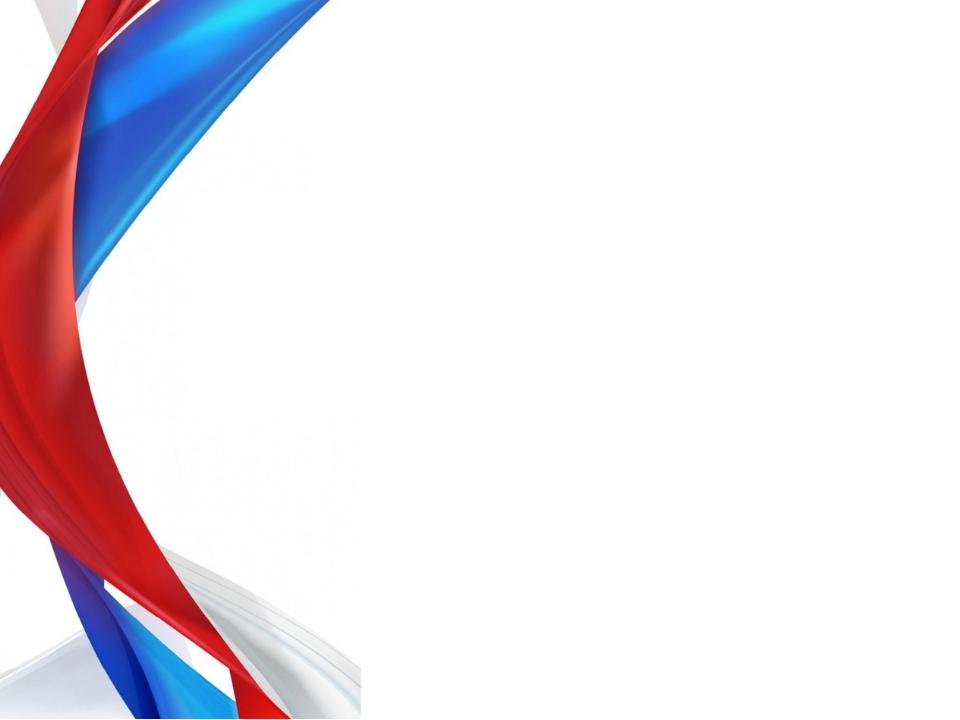 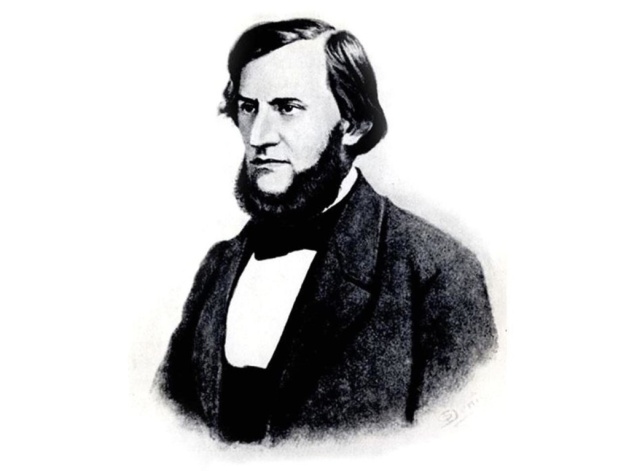 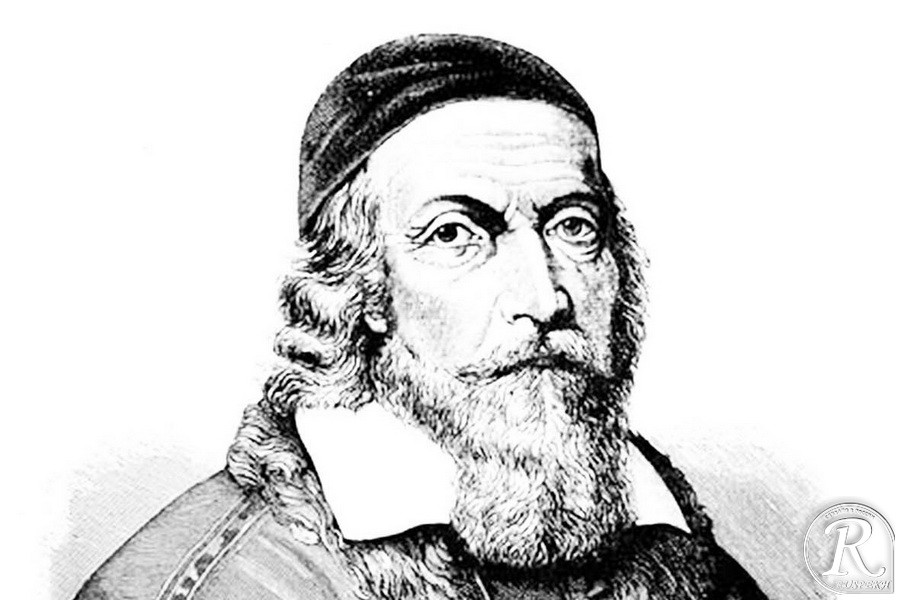 Ушинский К.Д.
Коменский Я.А.
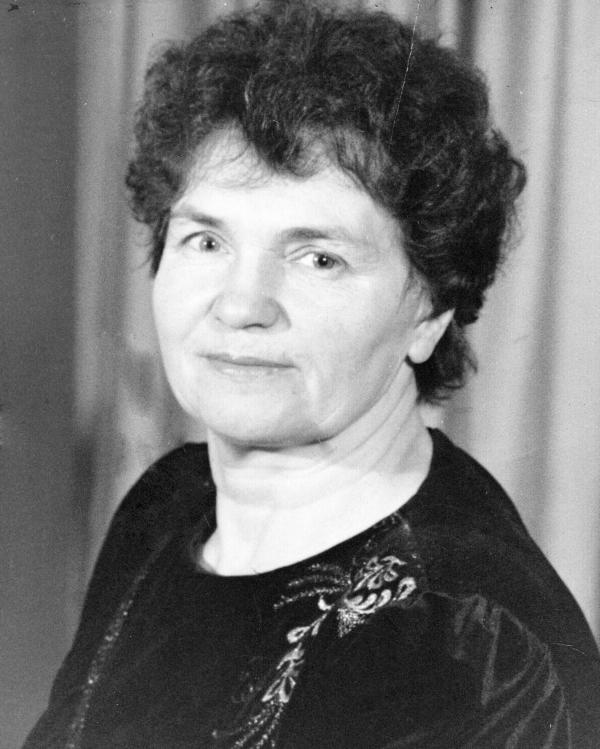 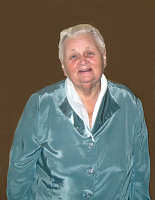 Костина Э.П.
Буре Р.С.
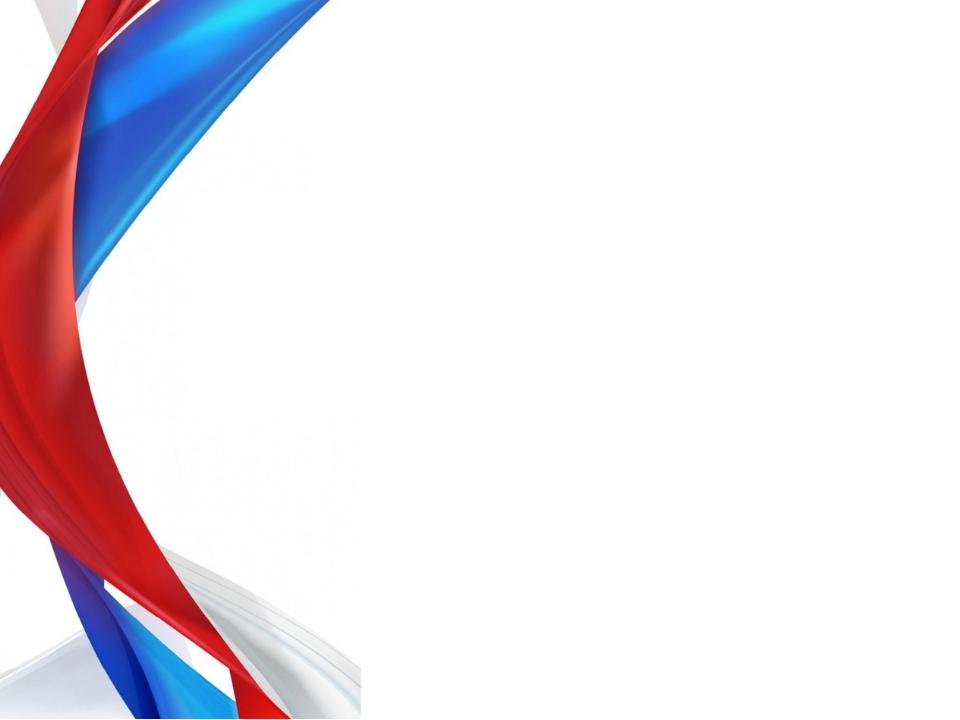 Цель работы по нравственно-патриотическому воспитанию:
Воспитание чувства собственного достоинства у ребенка как представителя своего народа, толерантного отношения к представителям других национальностей проживающих в ближайшем окружении. 

Задачи нравственно-патриотического воспитания:

Способствовать развитию чувства собственного достоинства у ребенка как представителя своего народа.
Сформировать гражданственно-патриотическое отношение и чувства сопричастности к семье, городу, стране, к культурному   наследию своего народа.
Развивать интерес  к культуре и традициям тех, кто живет рядом с тобой. 
Воспитывать  любовь к своей стране, своему народу, и тем, кто живет рядом с тобой.
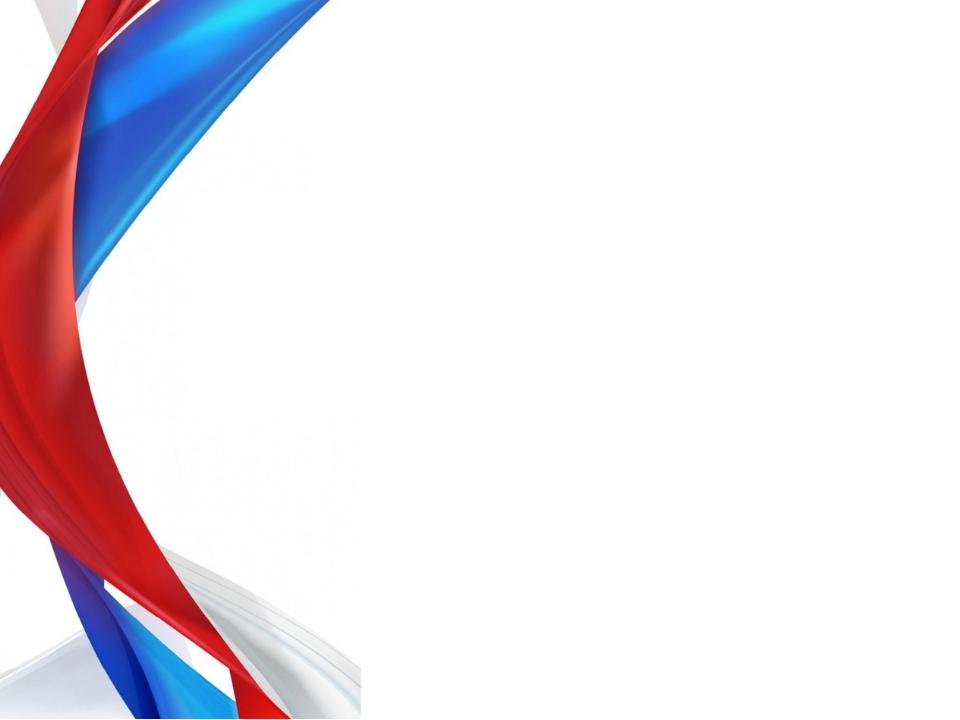 Направления в работе по нравственно-патриотическому воспитанию
Комплексные занятия познавательного и развивающего цикла. 
Совместная деятельность взрослых и дошкольников.
Самостоятельная деятельность дошкольников.
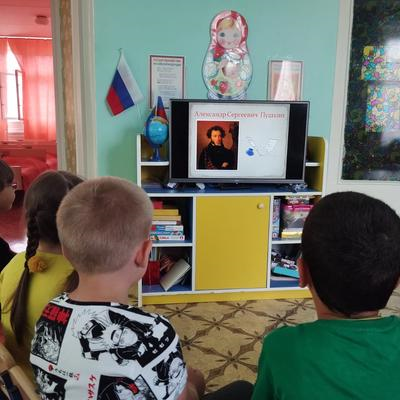 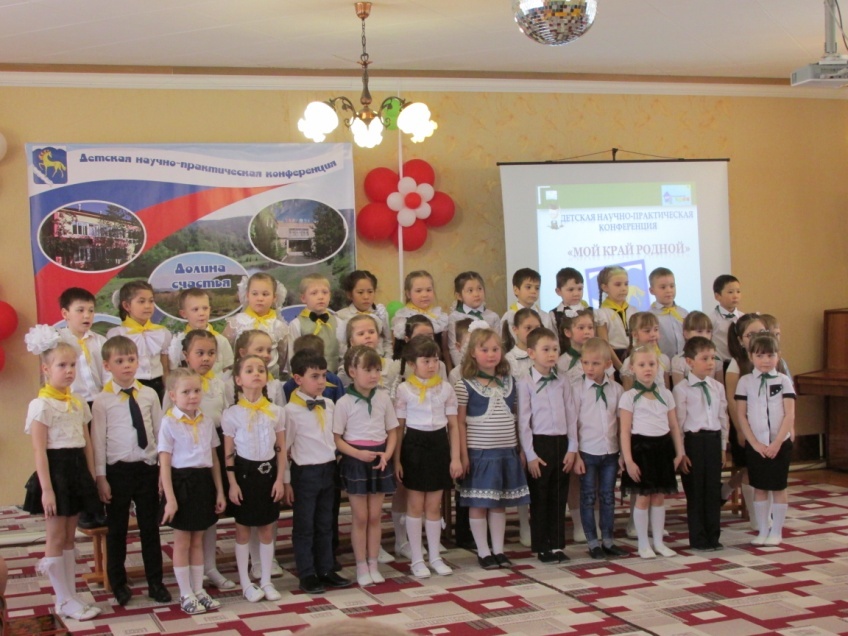 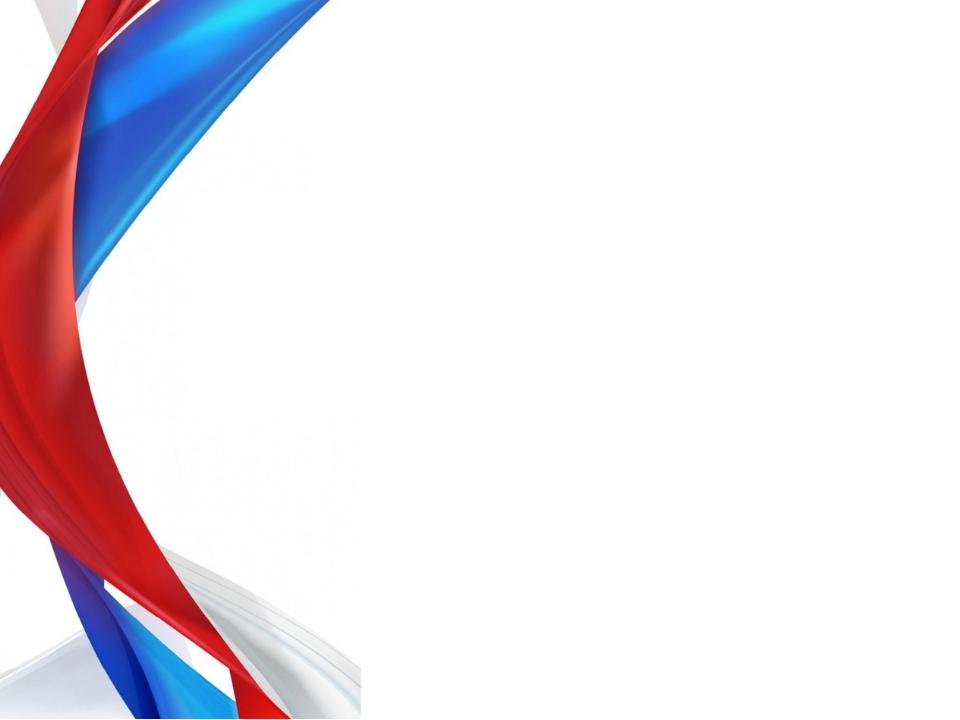 Формы работы по нравственно-патриотическому воспитанию
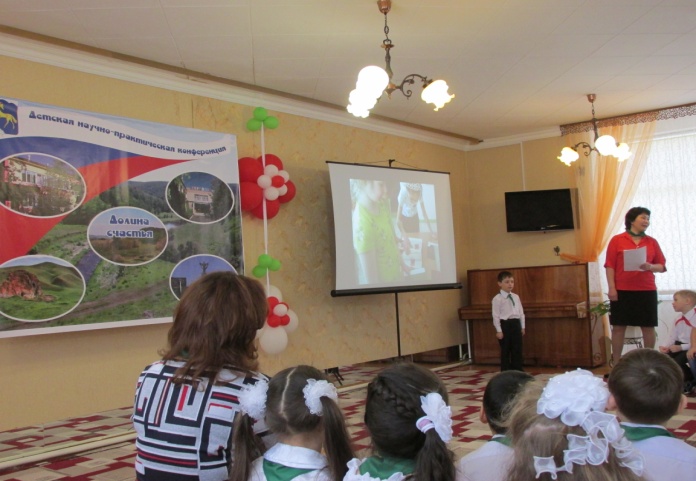 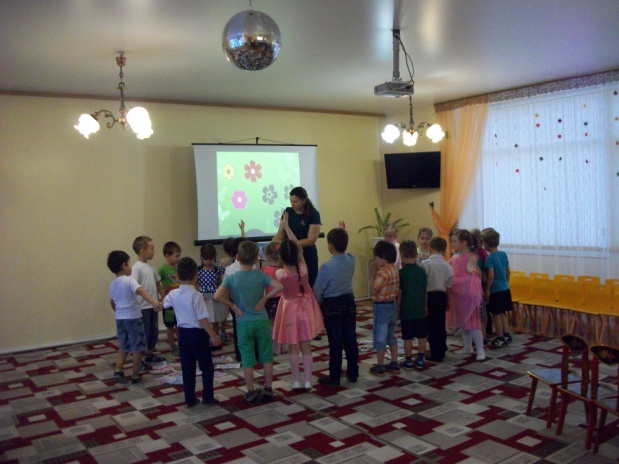 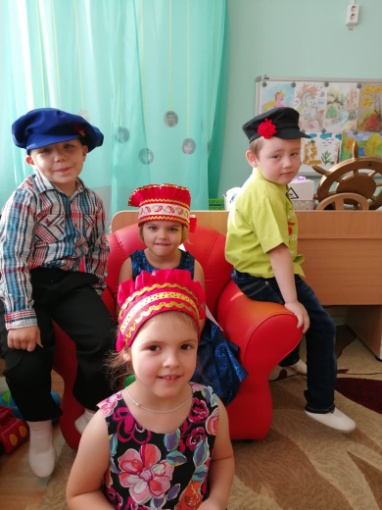 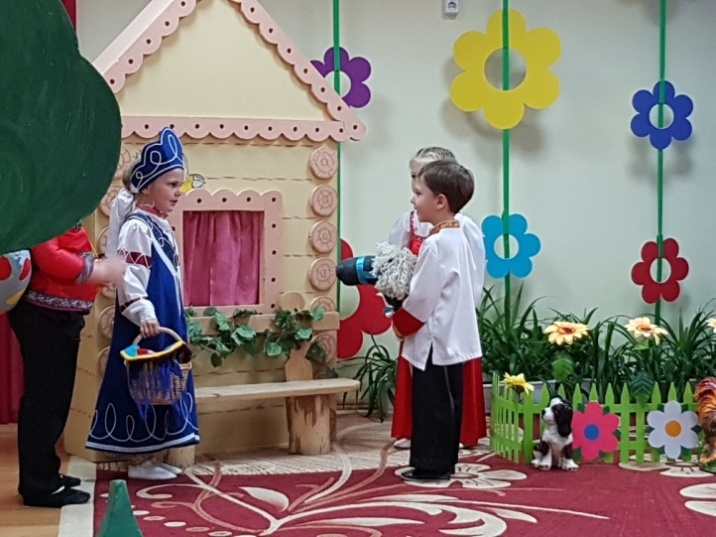 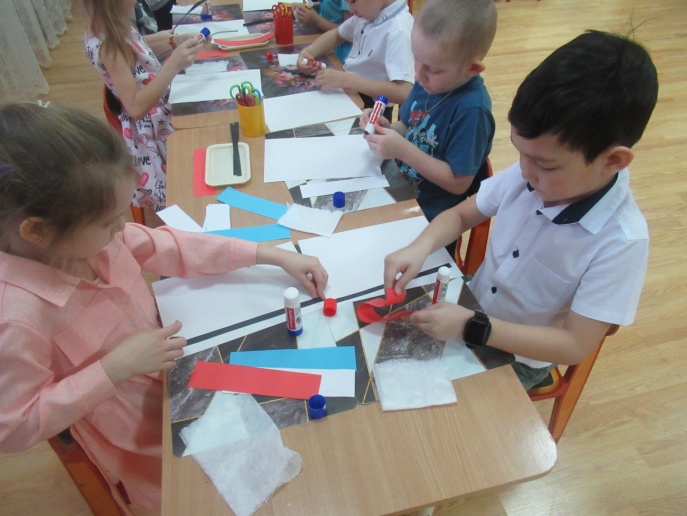 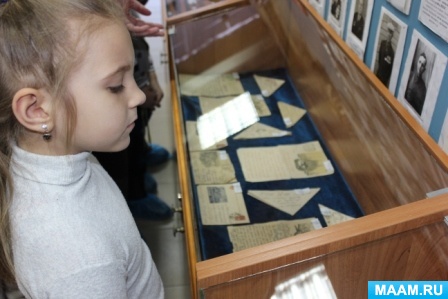 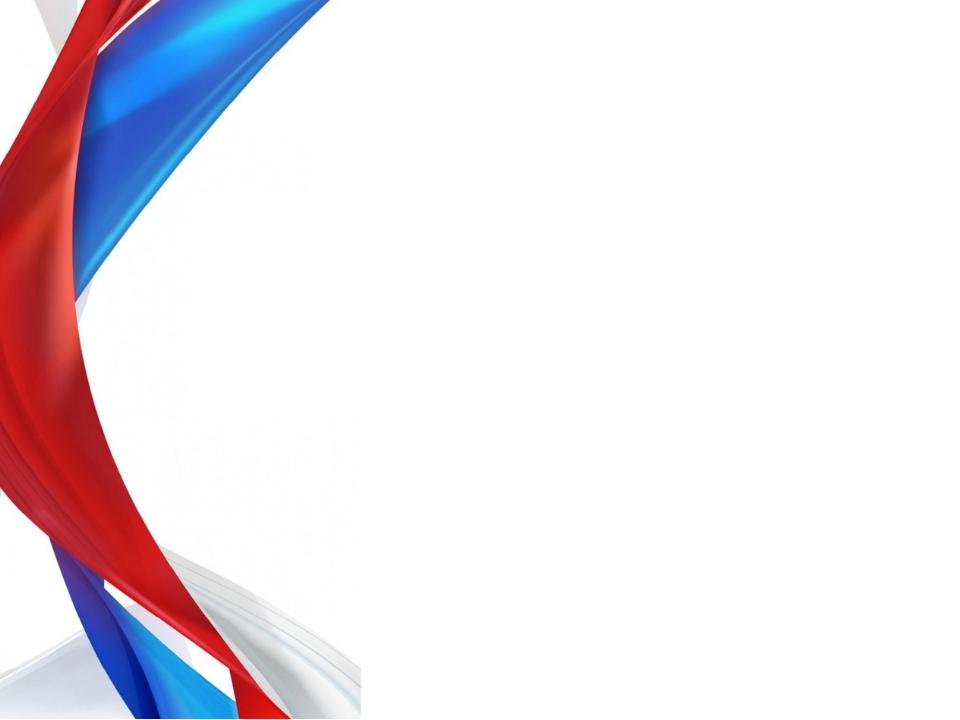 Формы работы по нравственно-патриотическому воспитанию
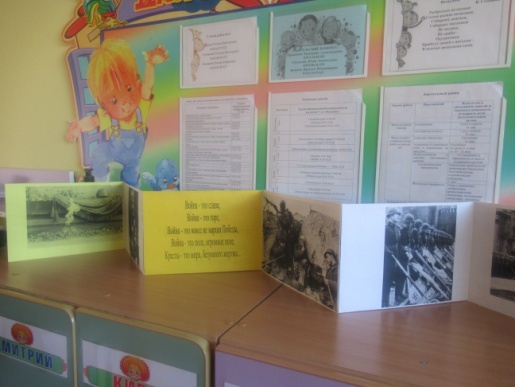 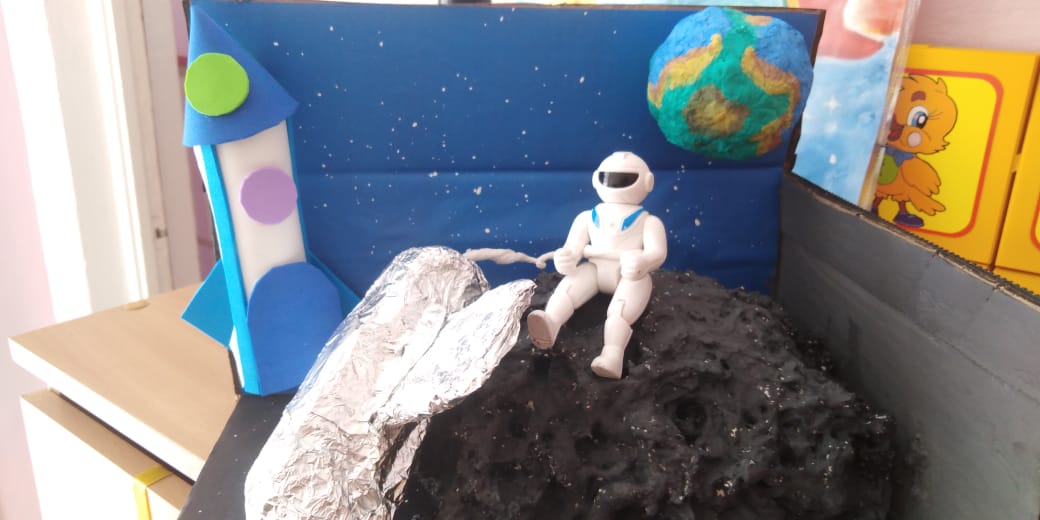 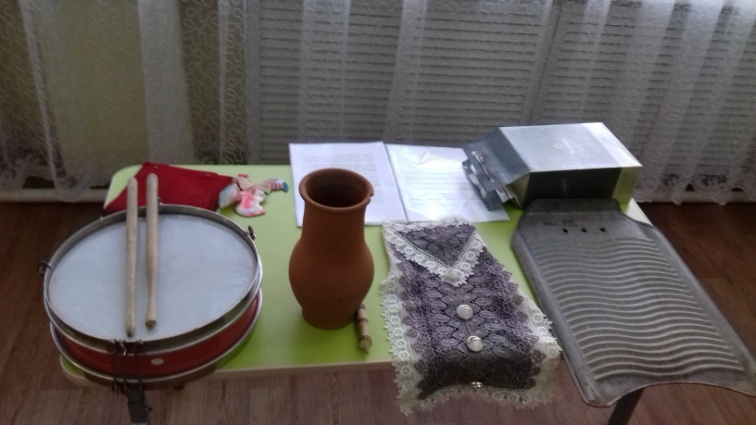 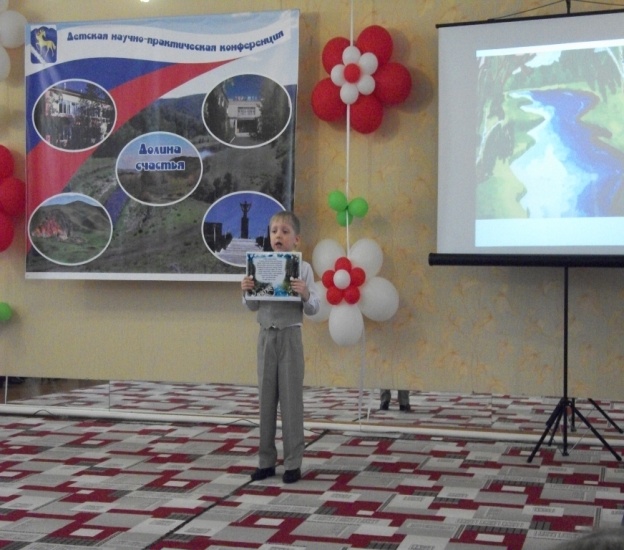 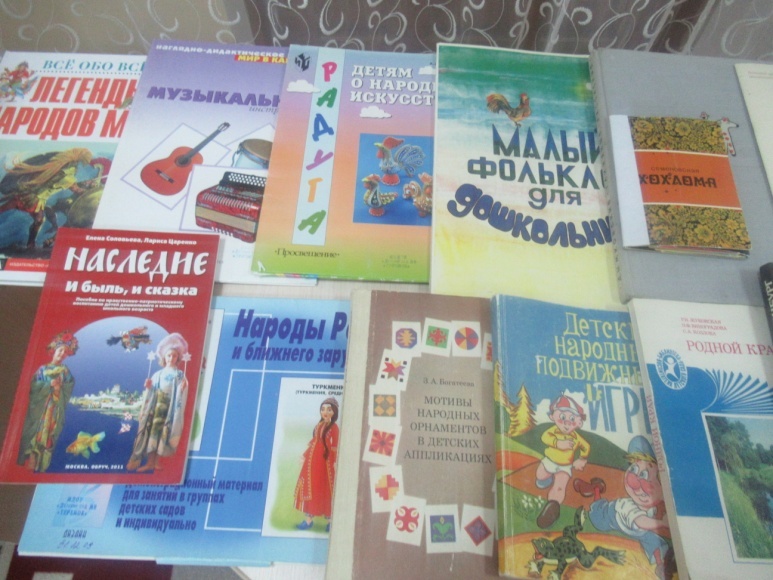 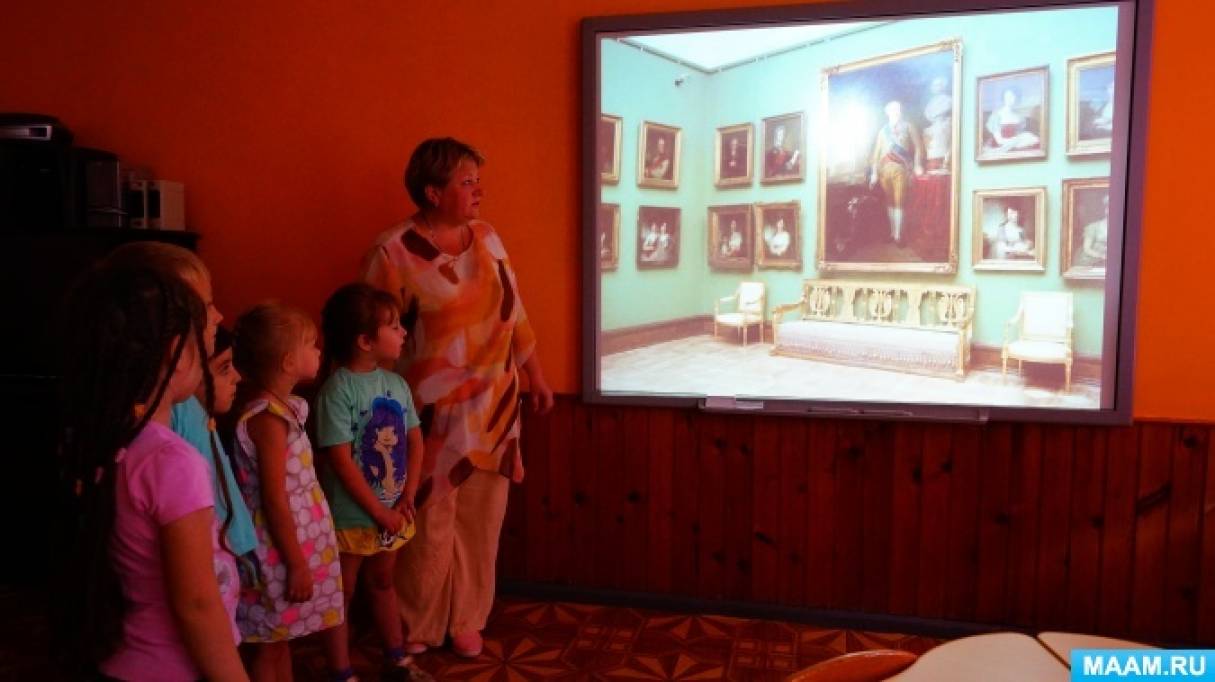 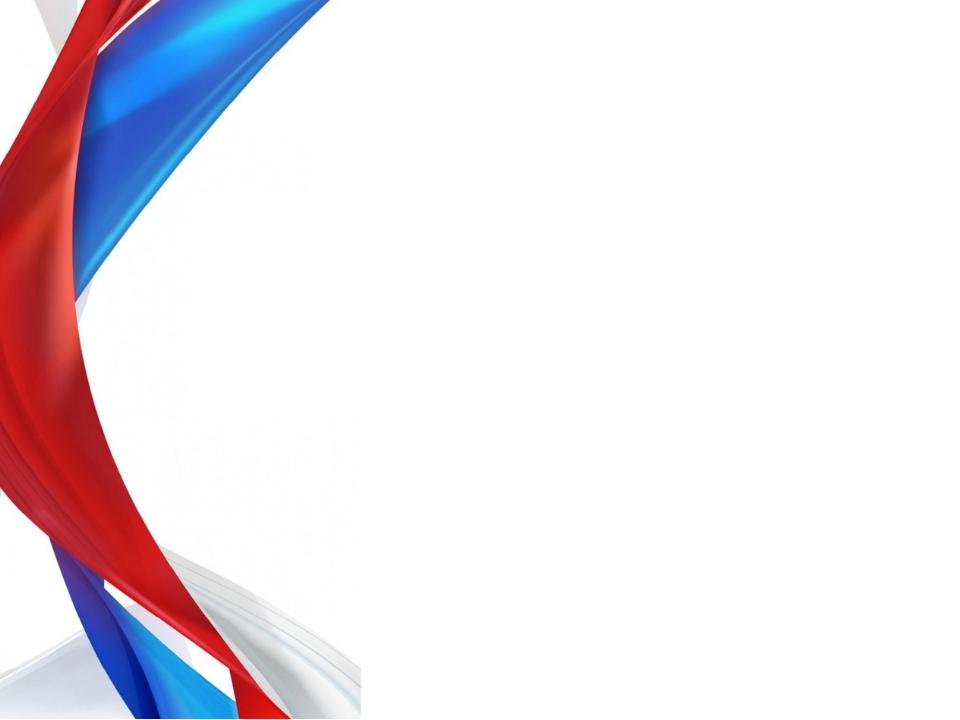 «Моя дружная семья»
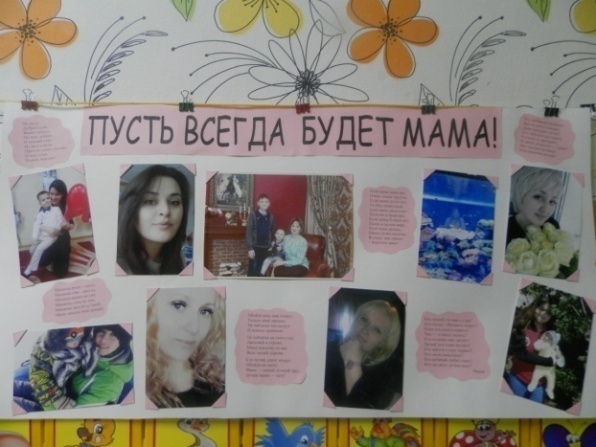 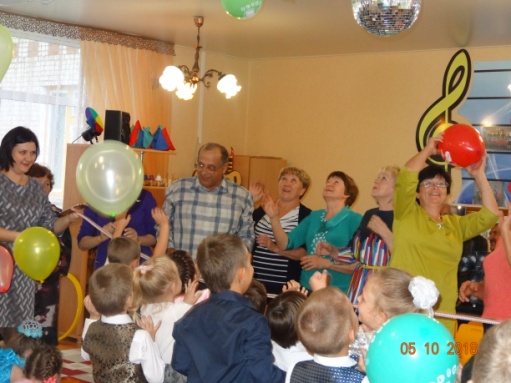 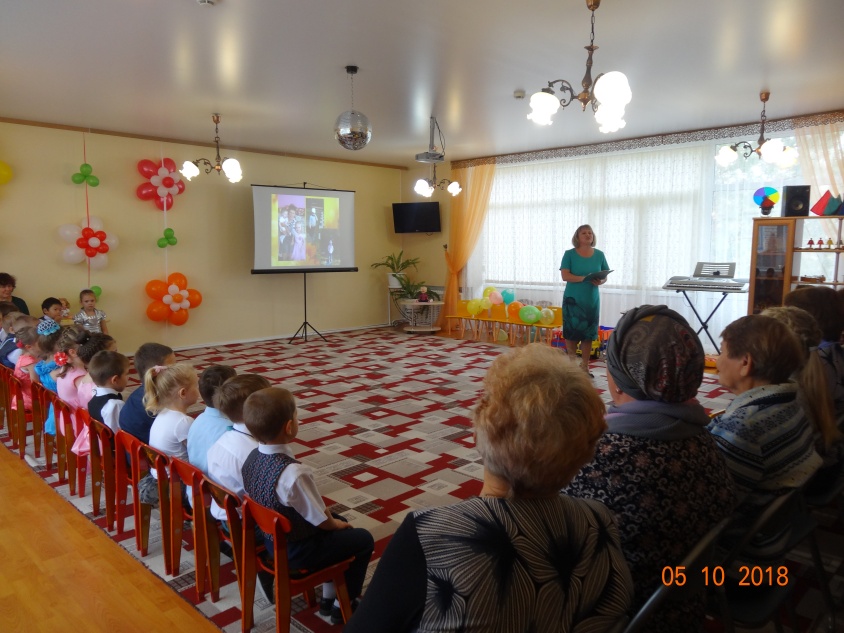 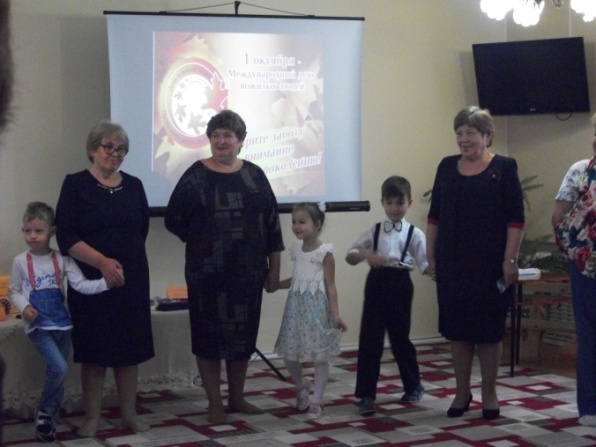 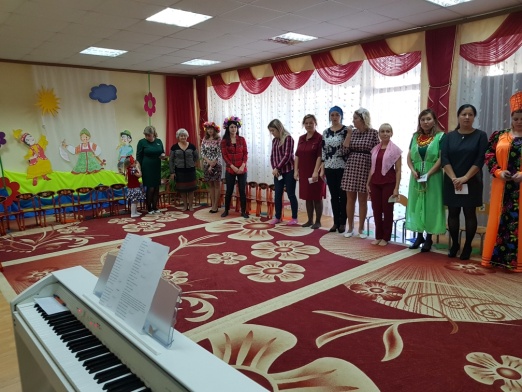 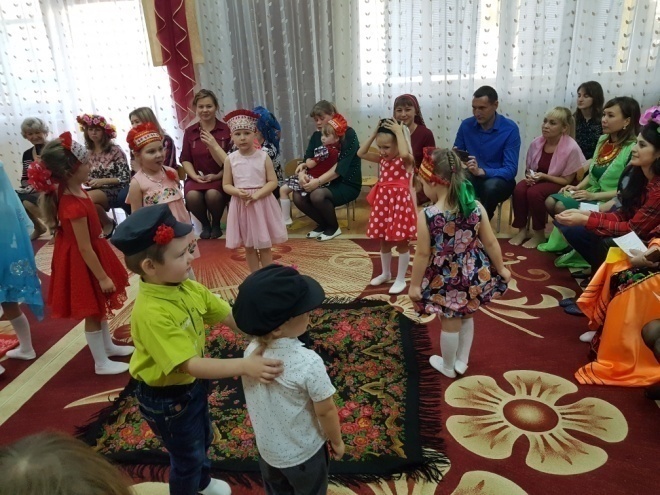 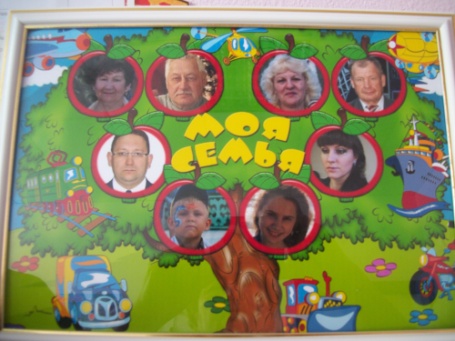 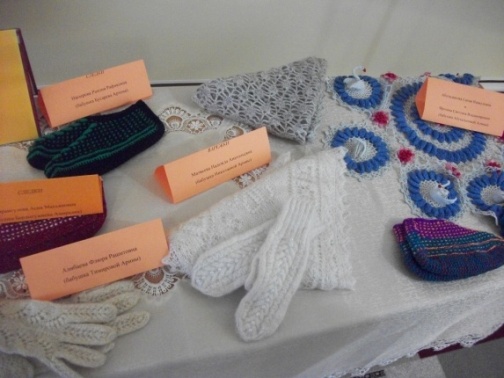 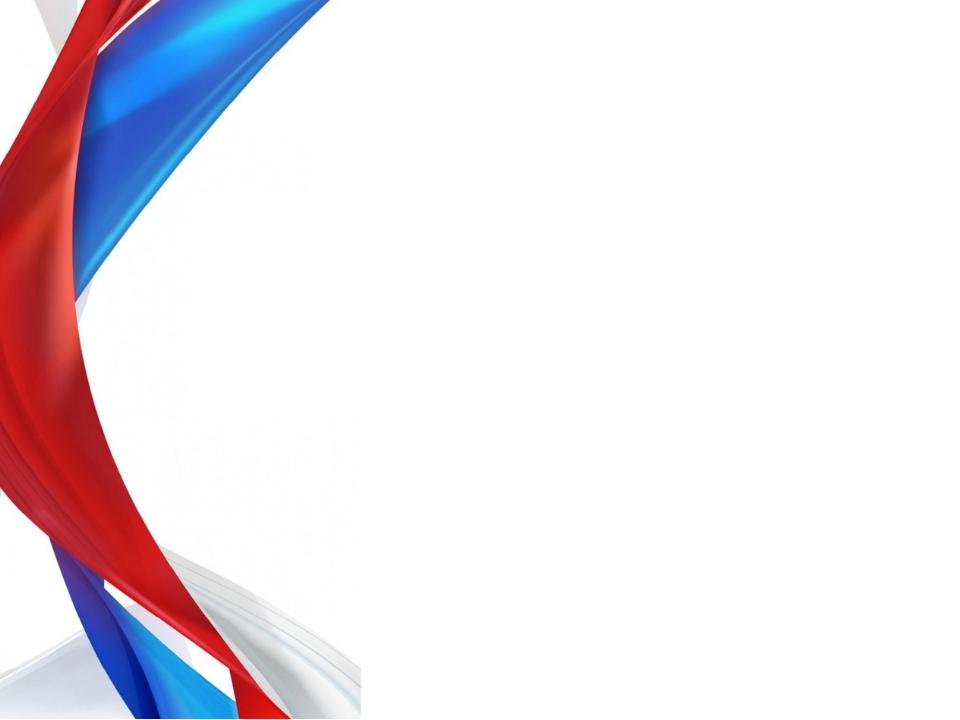 «Мой любимый детский сад»
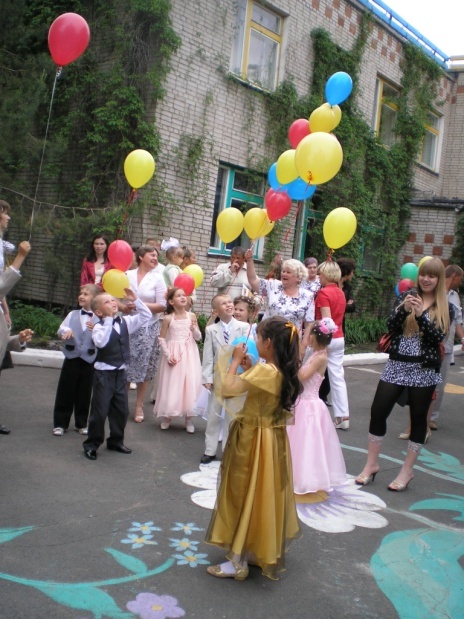 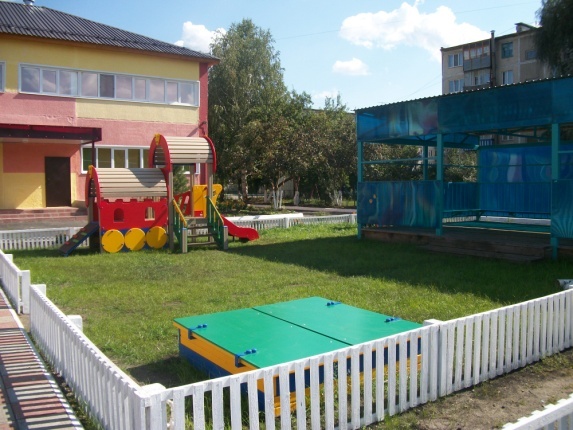 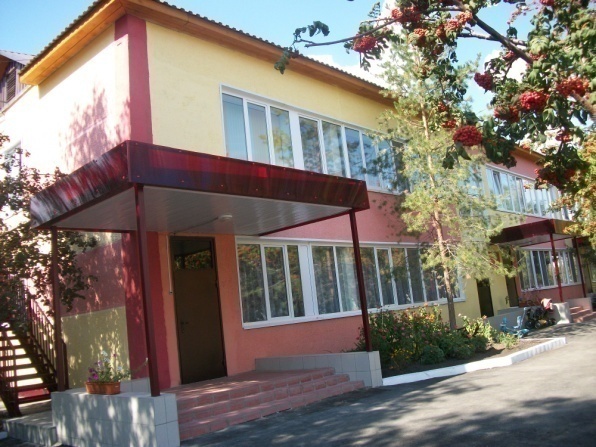 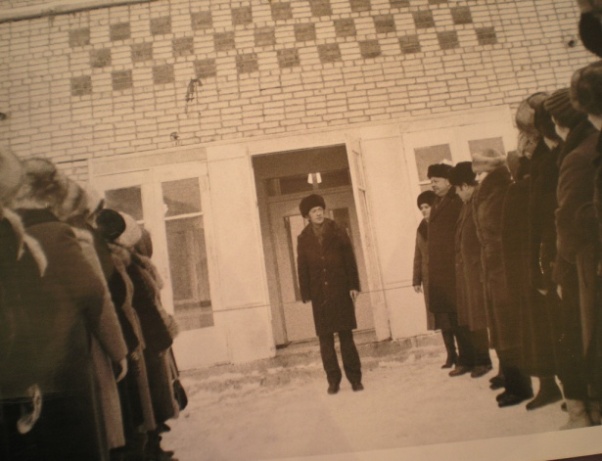 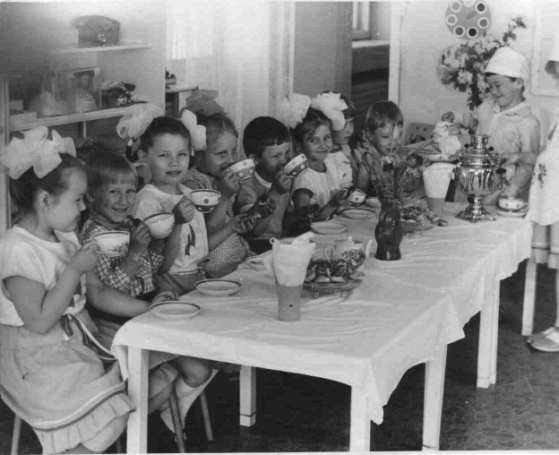 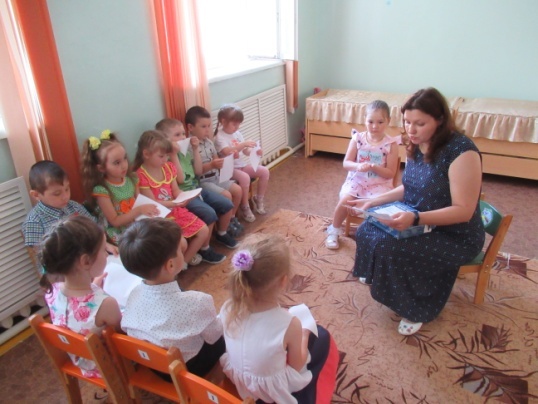 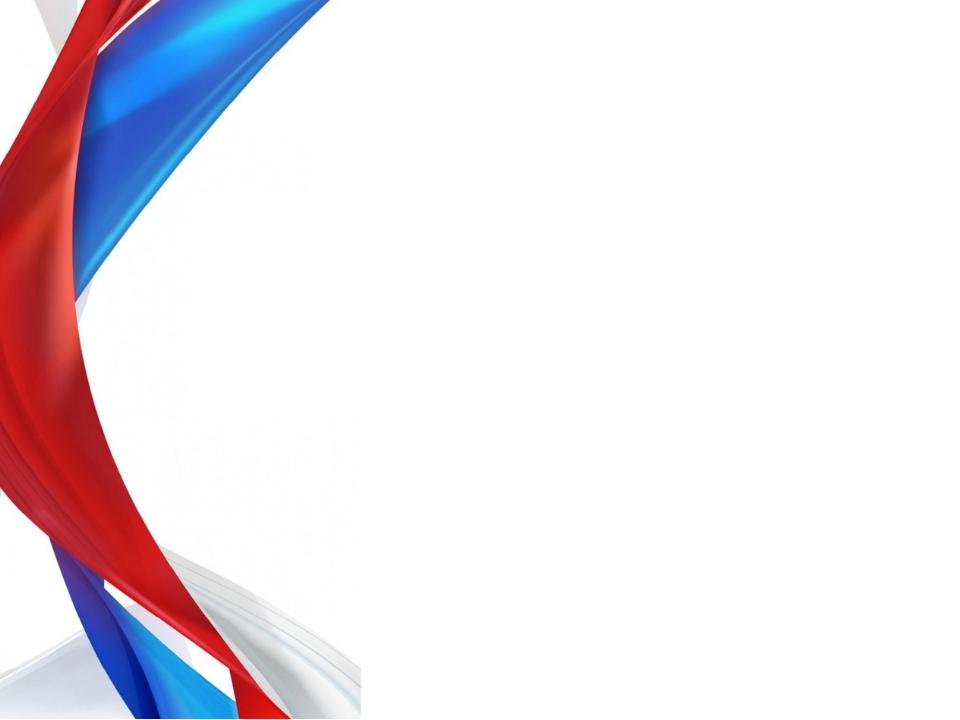 «Я и мое имя. Права ребенка»
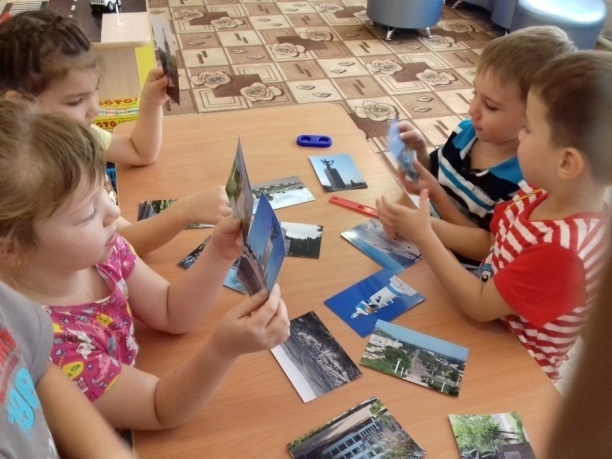 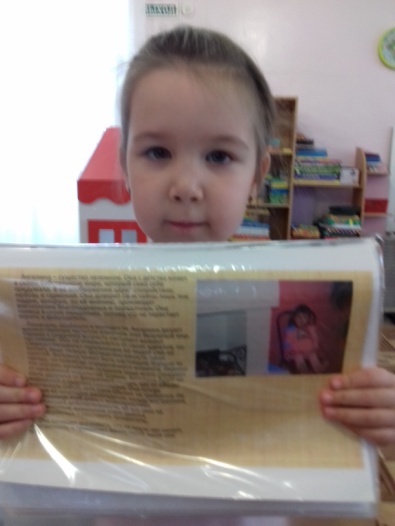 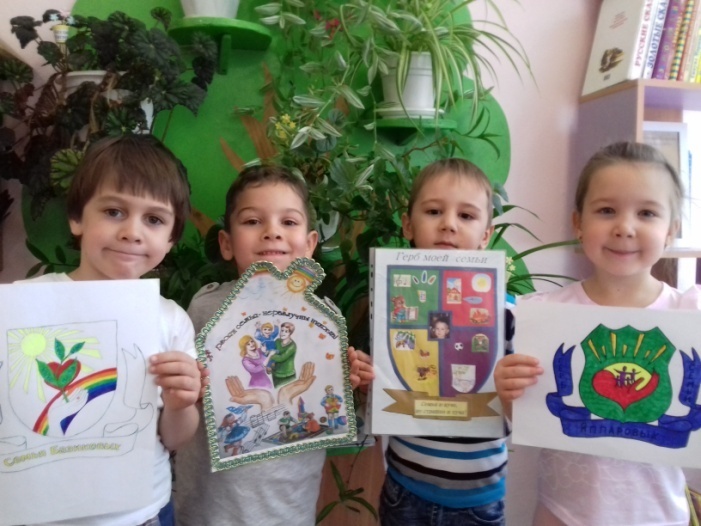 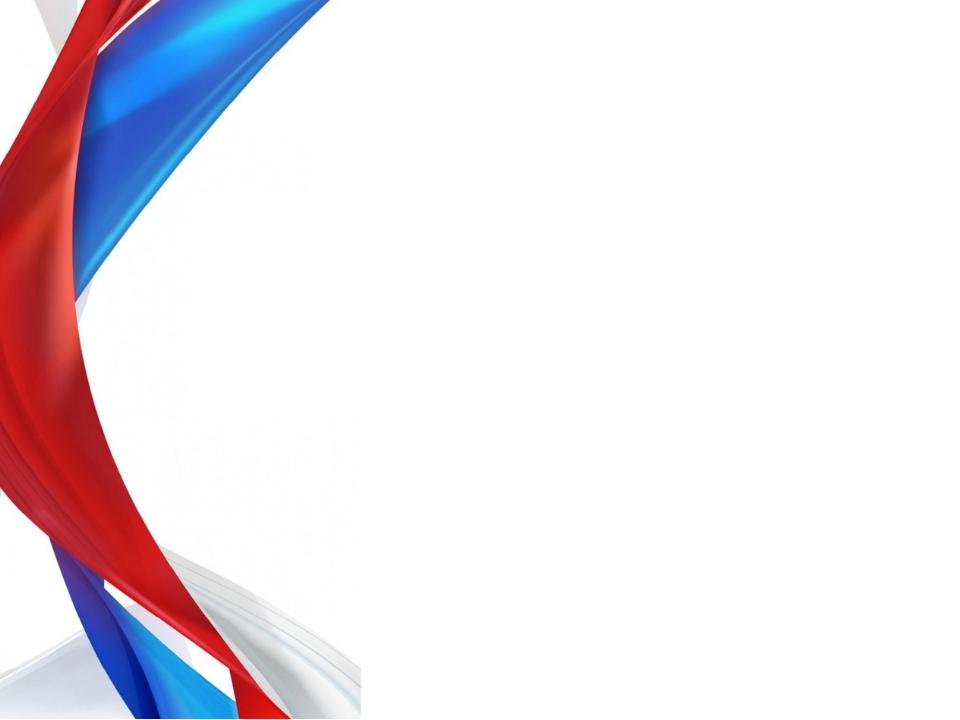 «Оренбуржье – край родной»
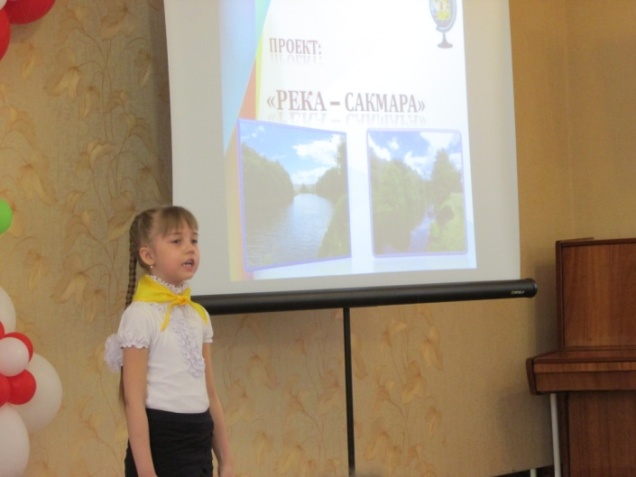 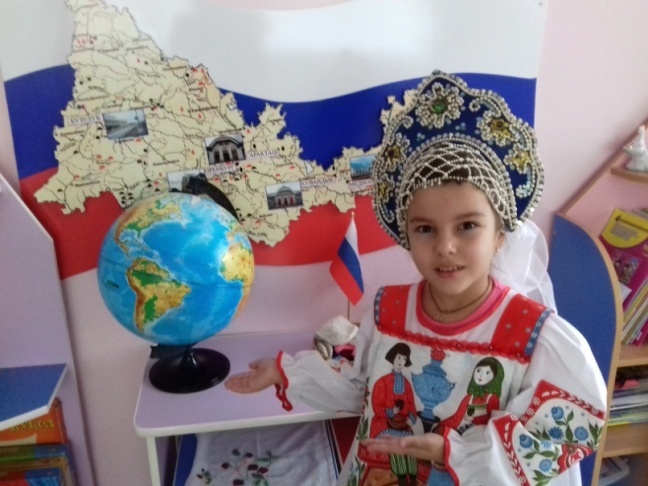 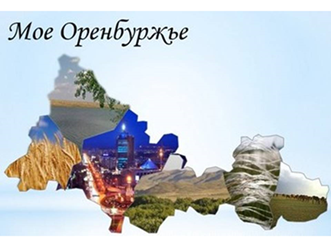 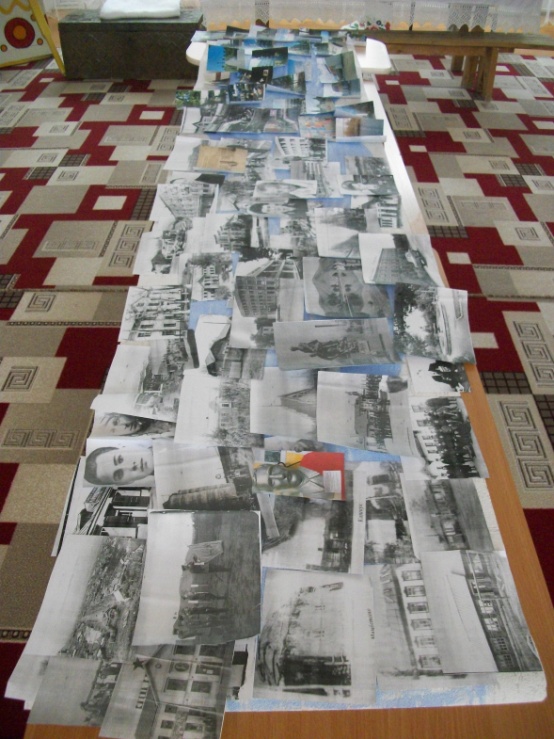 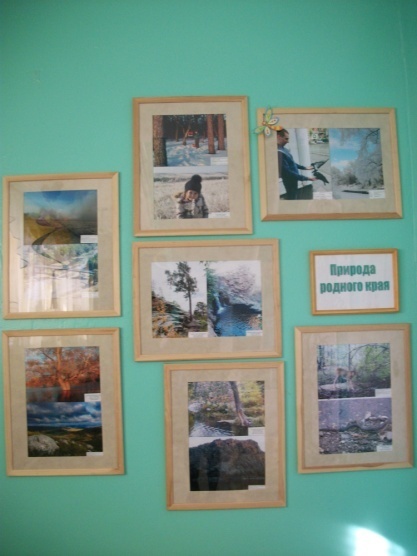 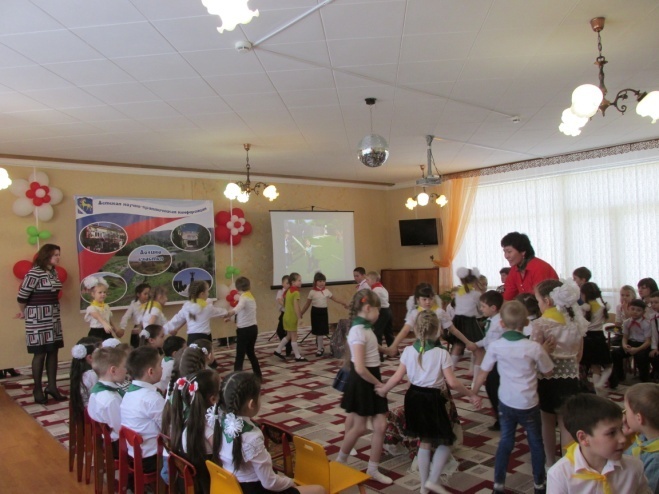 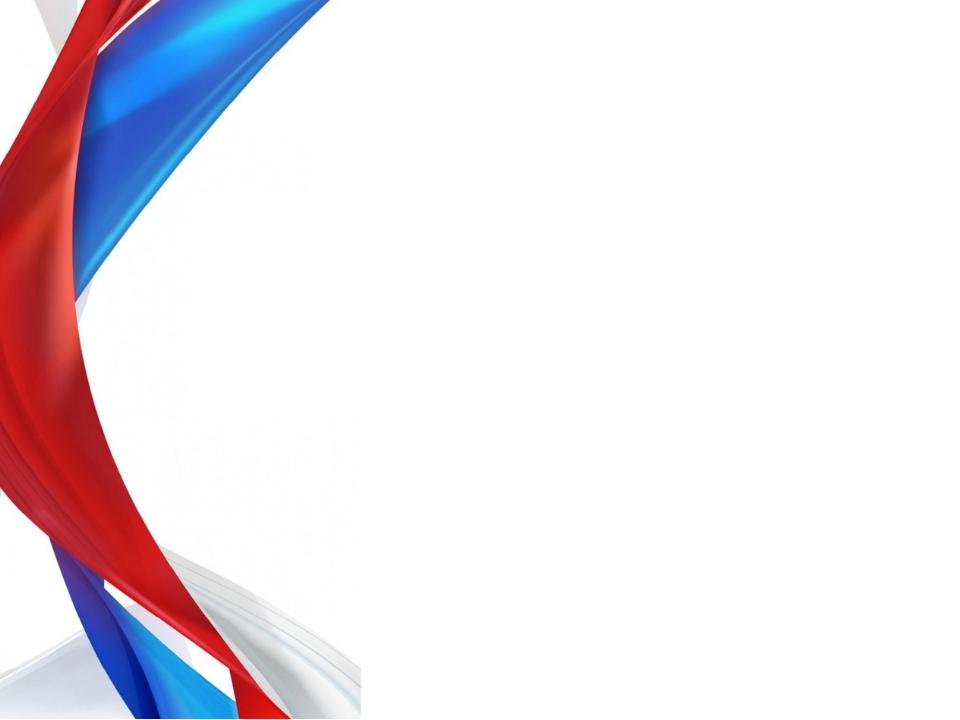 «Народные праздники и традиции»
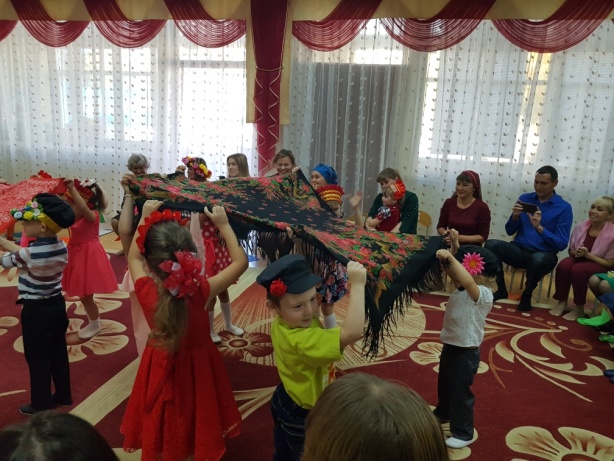 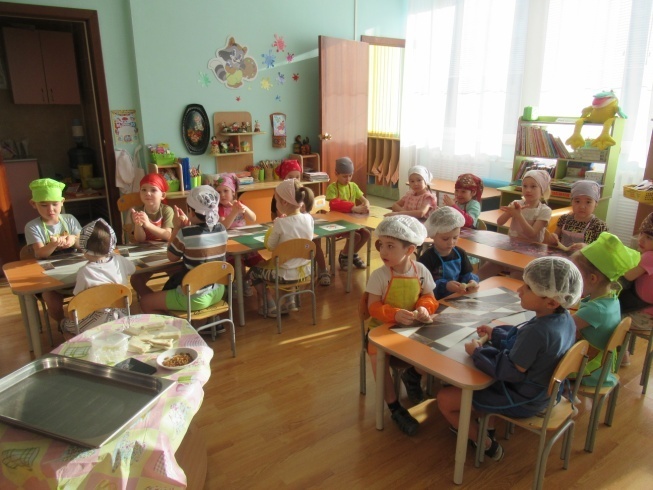 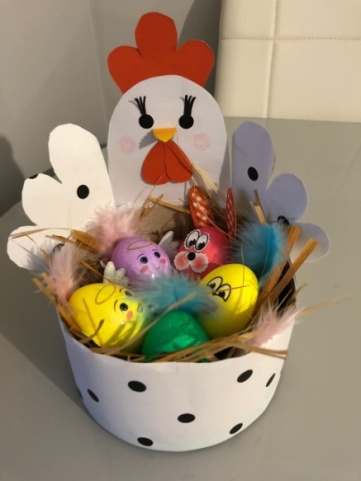 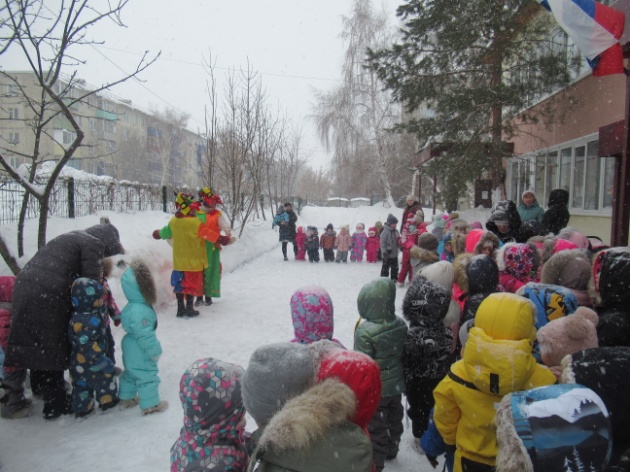 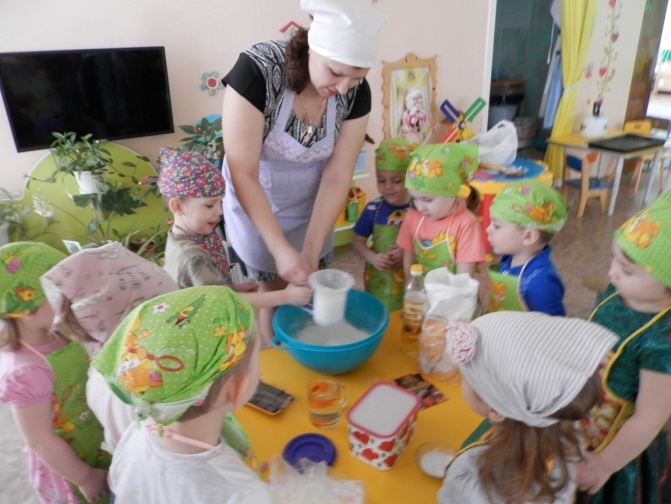 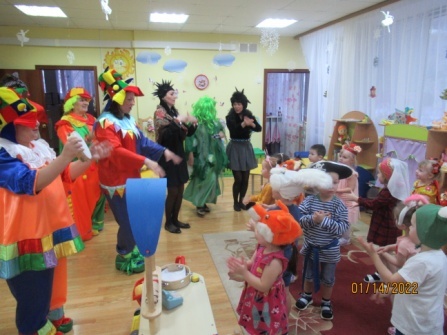 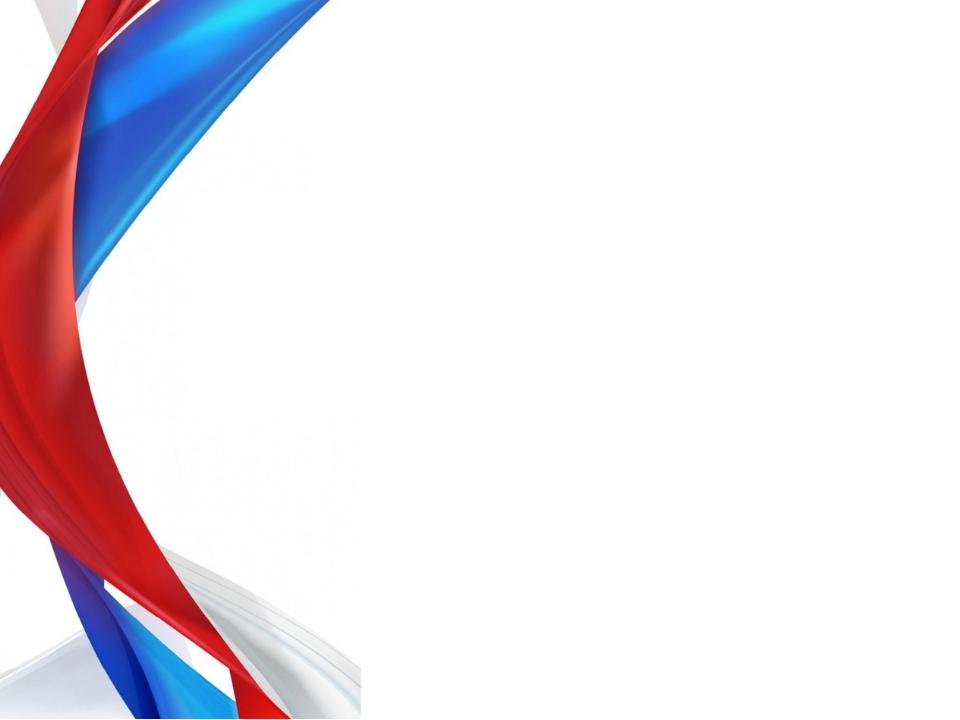 «Великой Победе посвящается…»
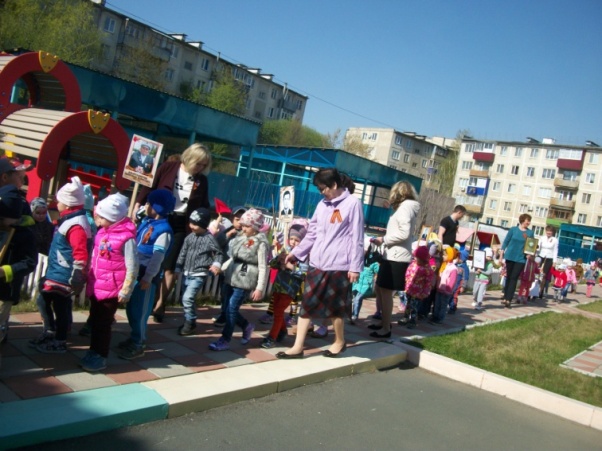 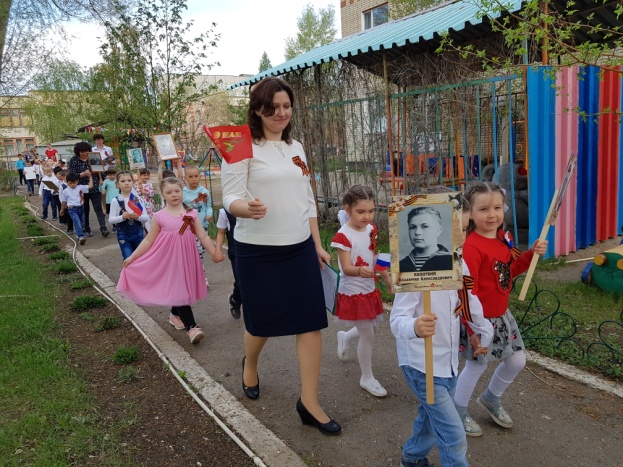 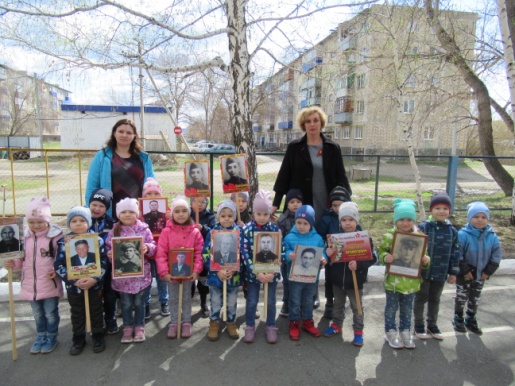 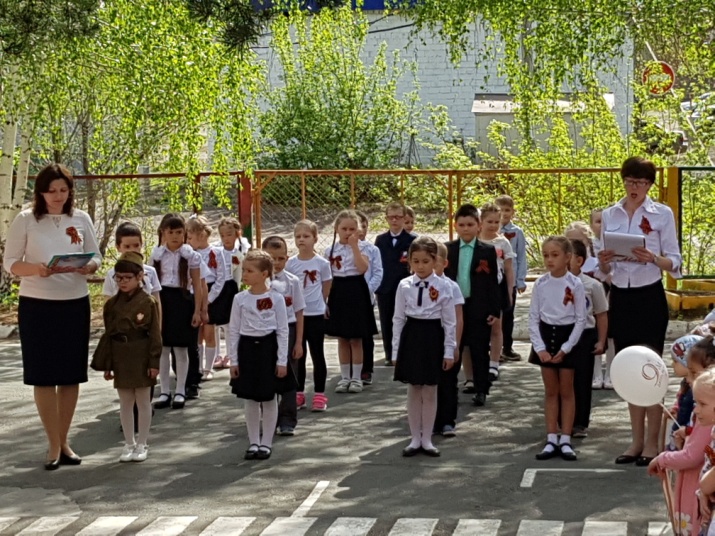 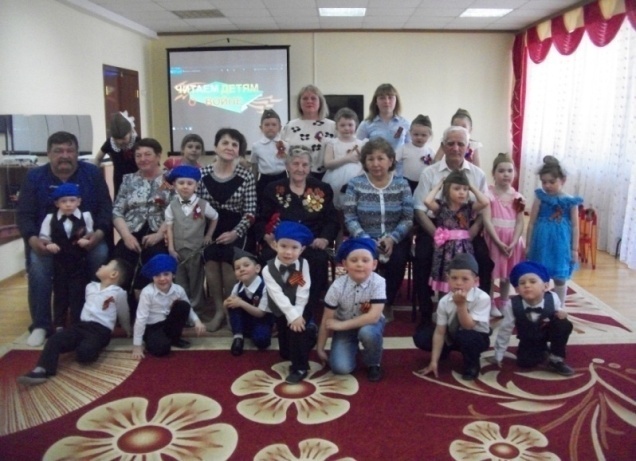 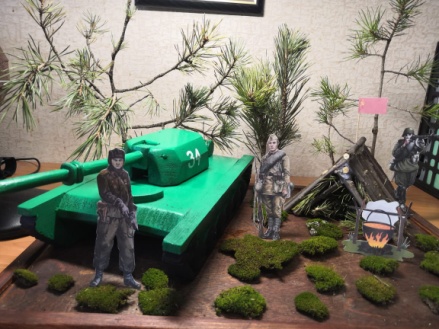 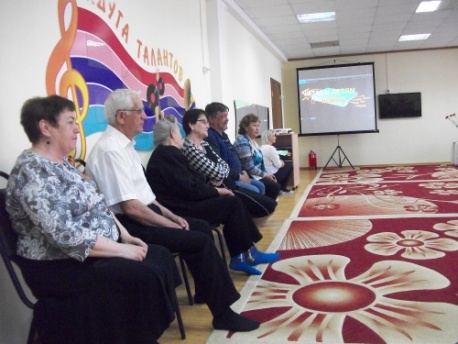 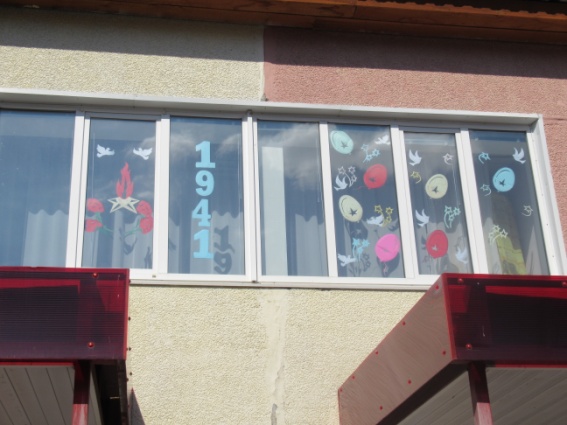 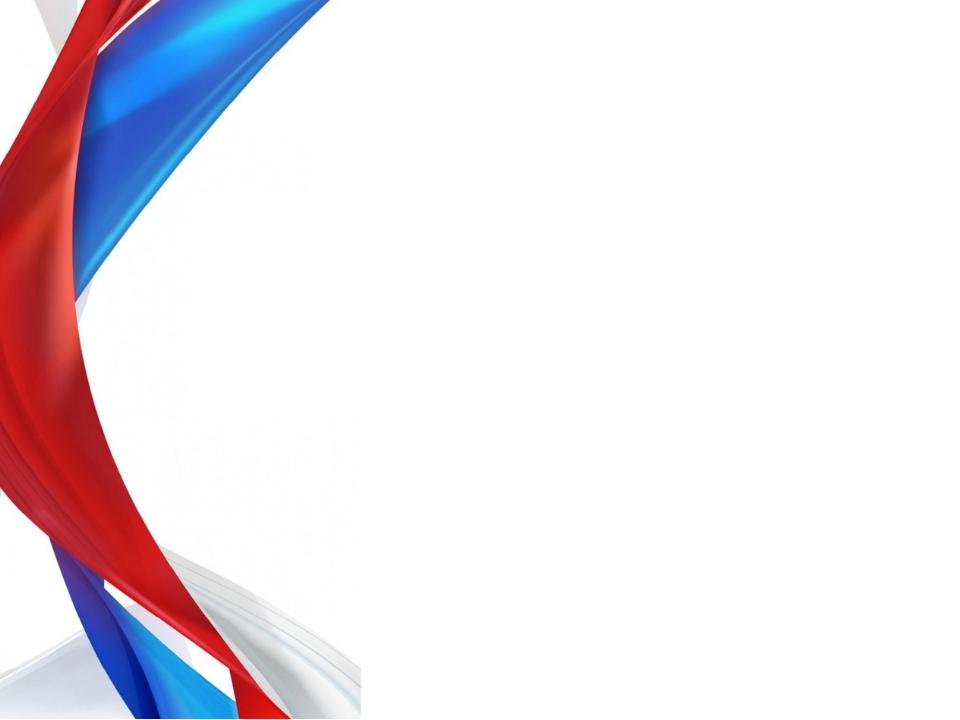 «Наши Герои-земляки»
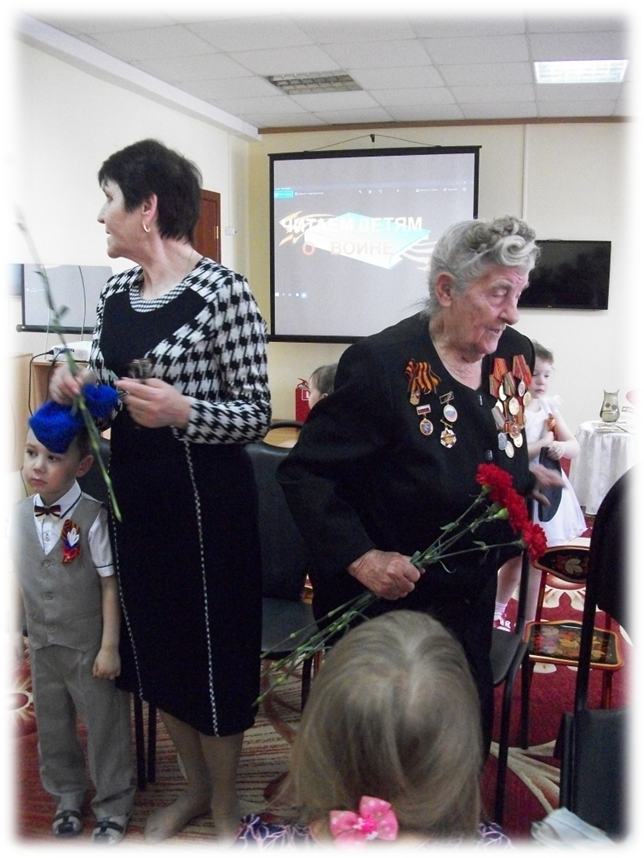 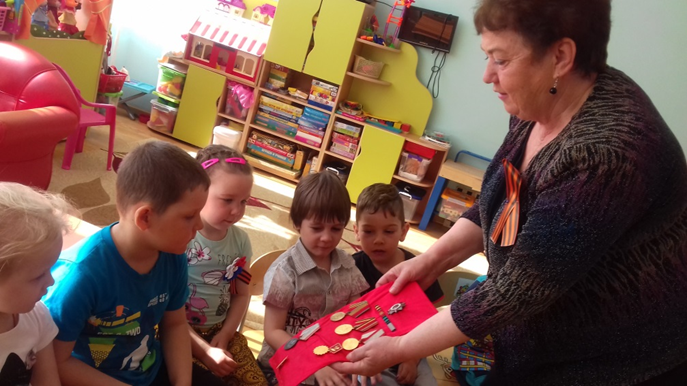 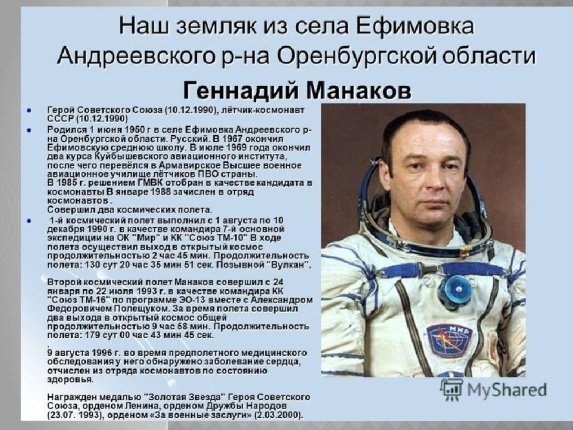 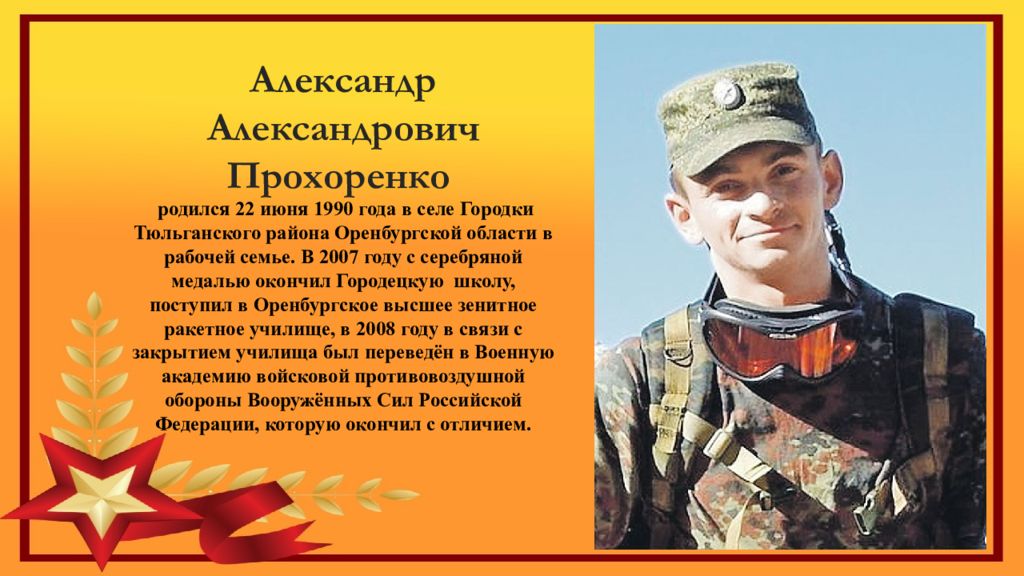 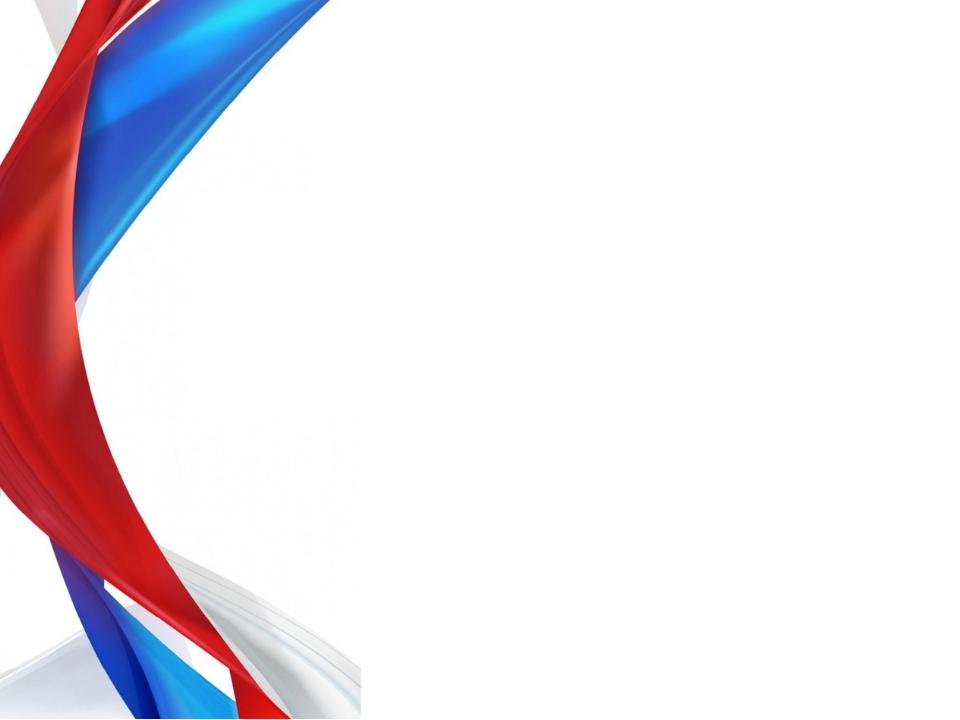 «Знаменательные даты и события»
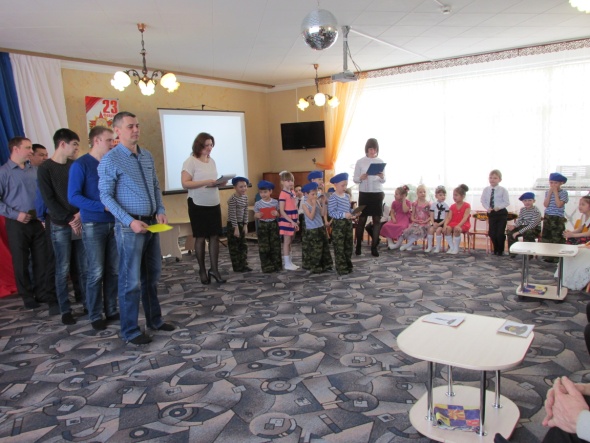 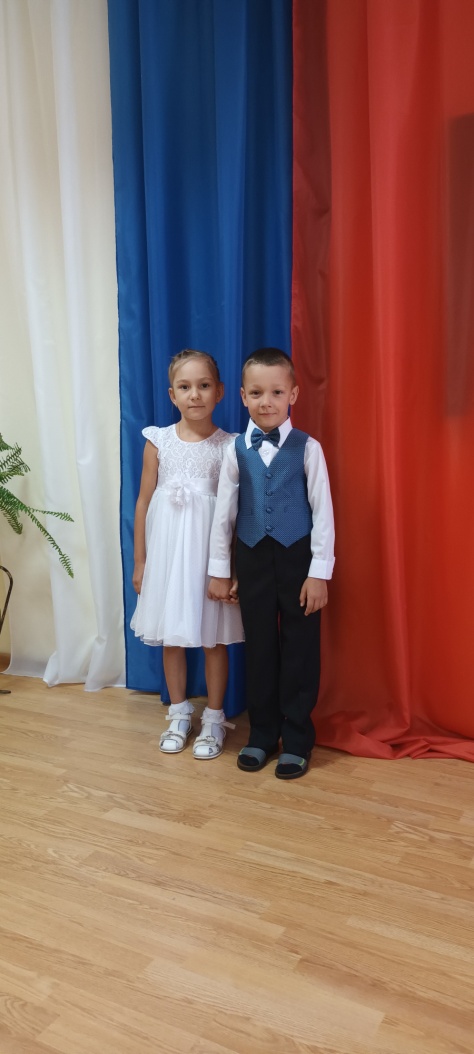 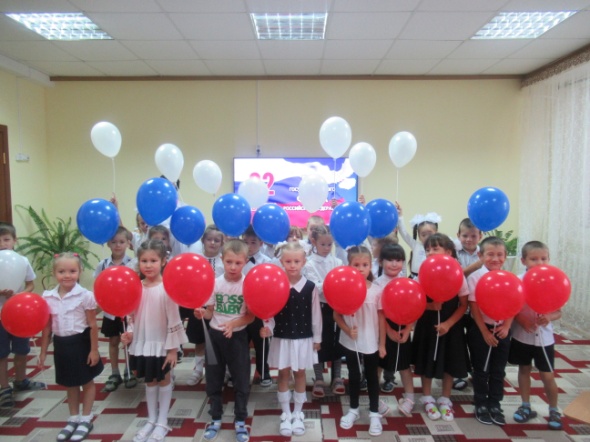 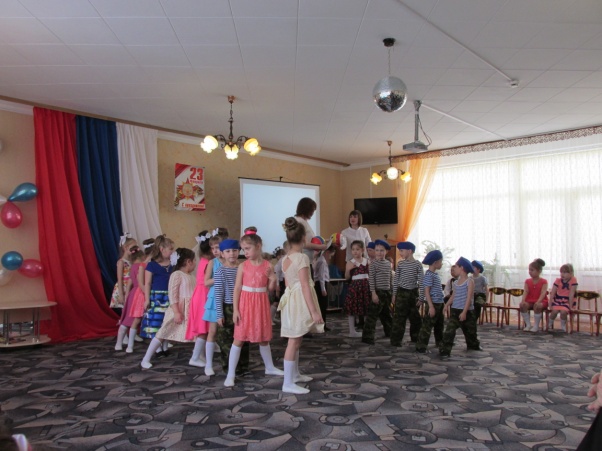 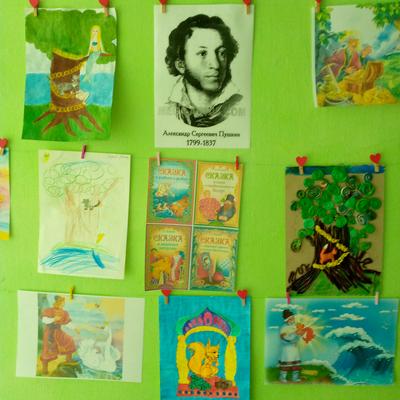 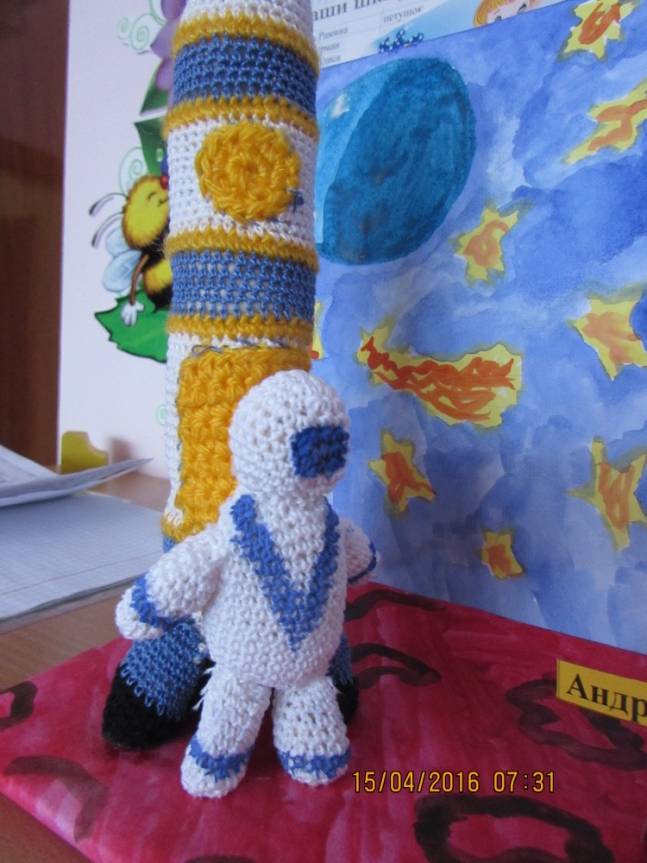 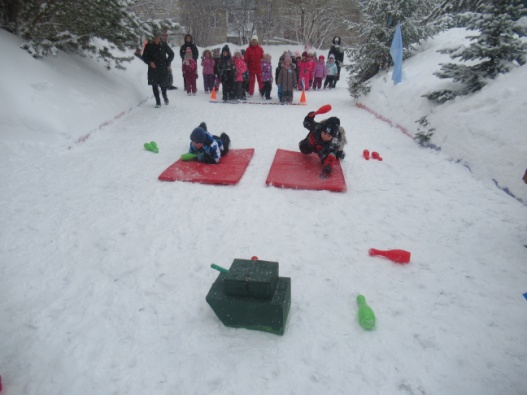 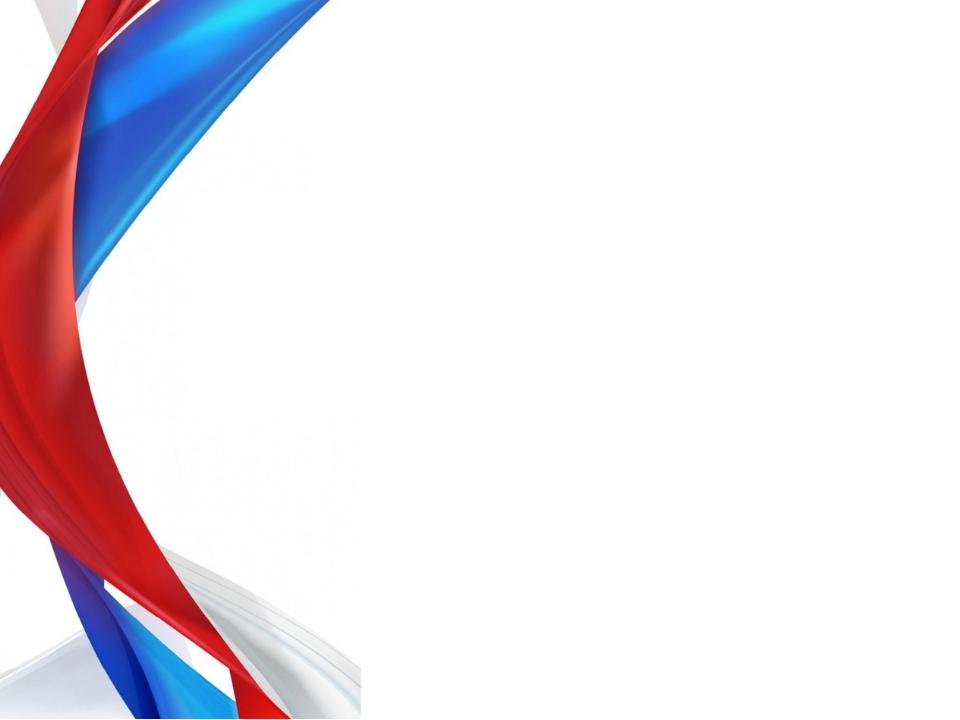 «ППРС группы, детского сада»
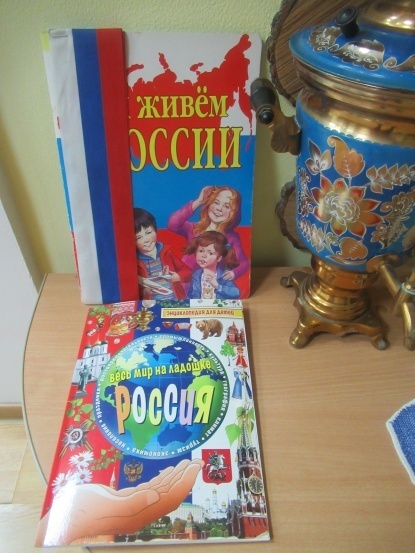 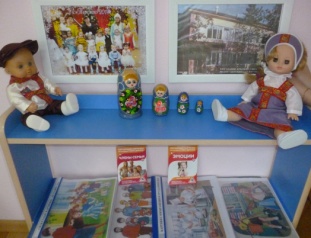 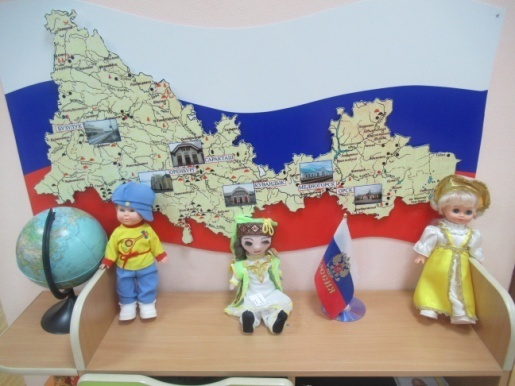 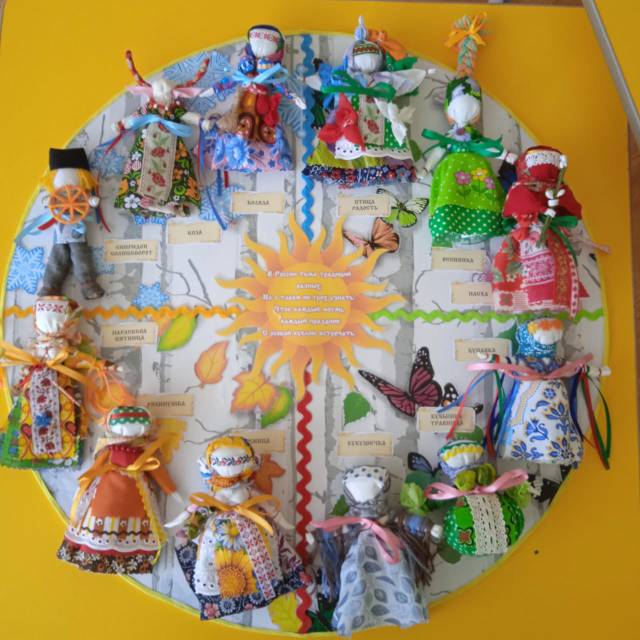 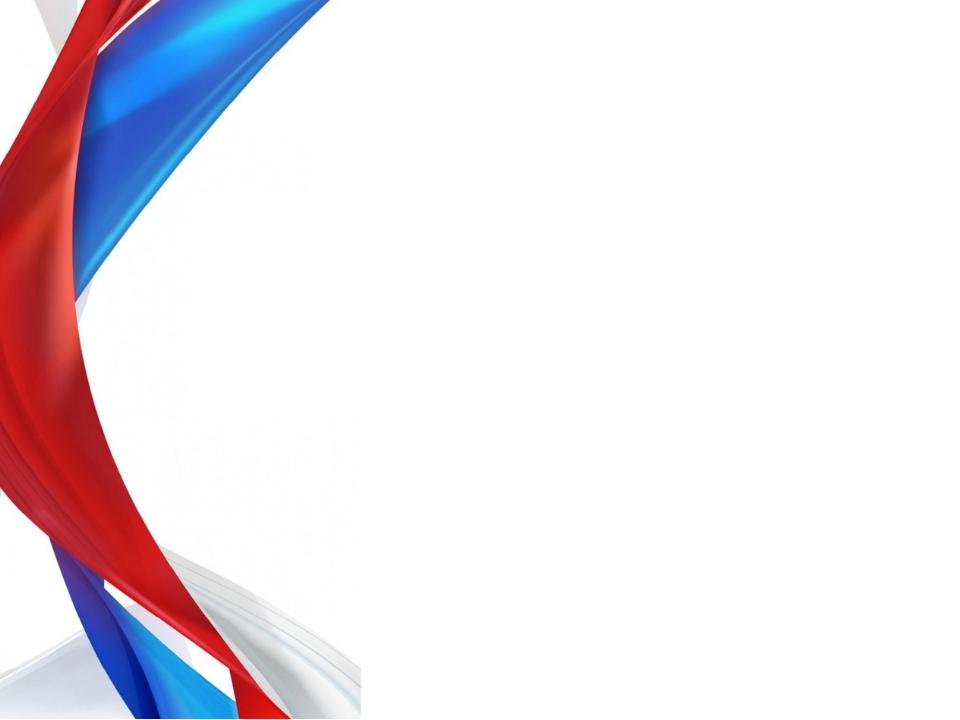 Взаимодействие с социумом
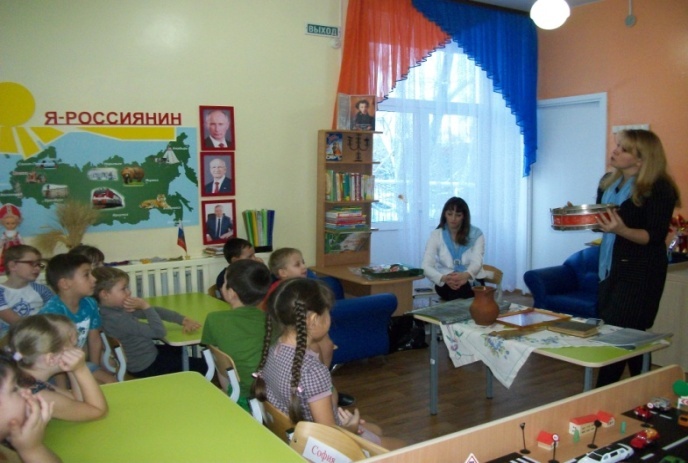 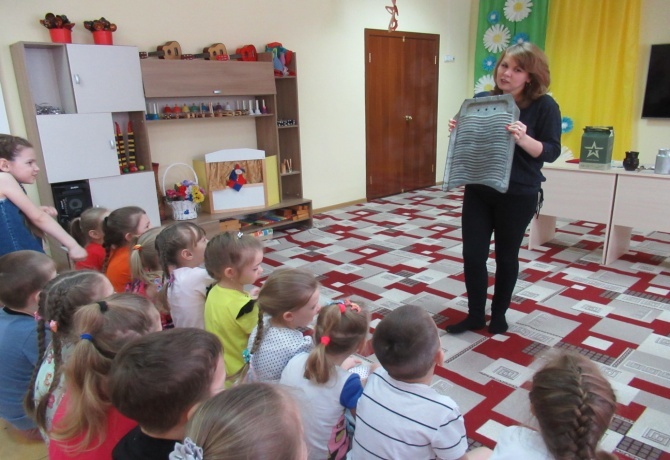 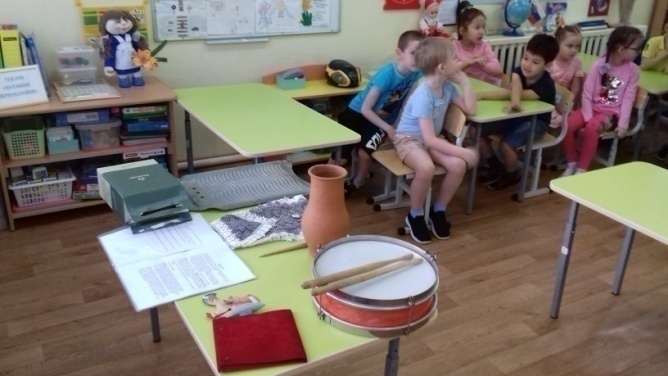 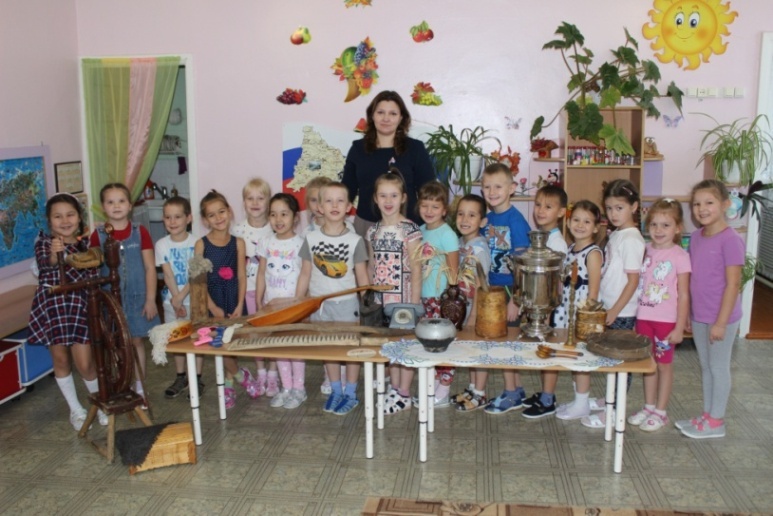 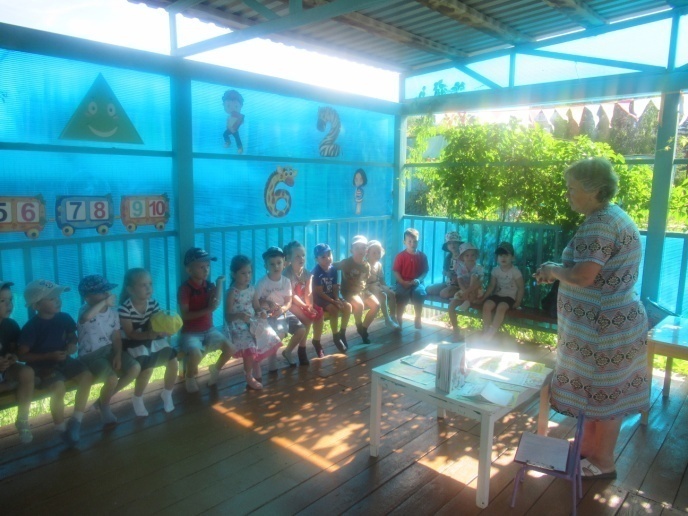 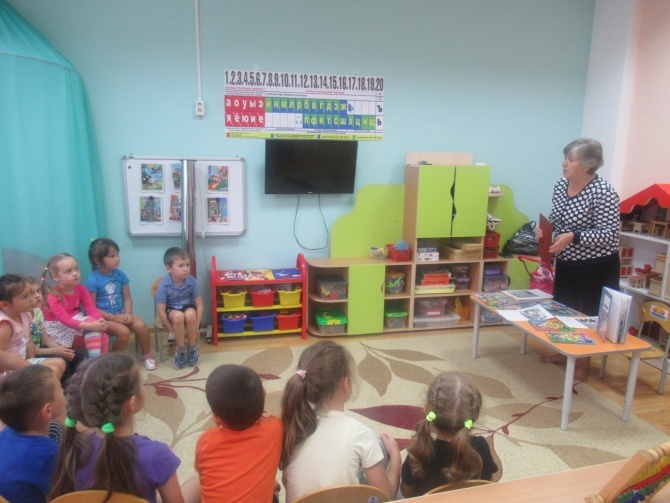 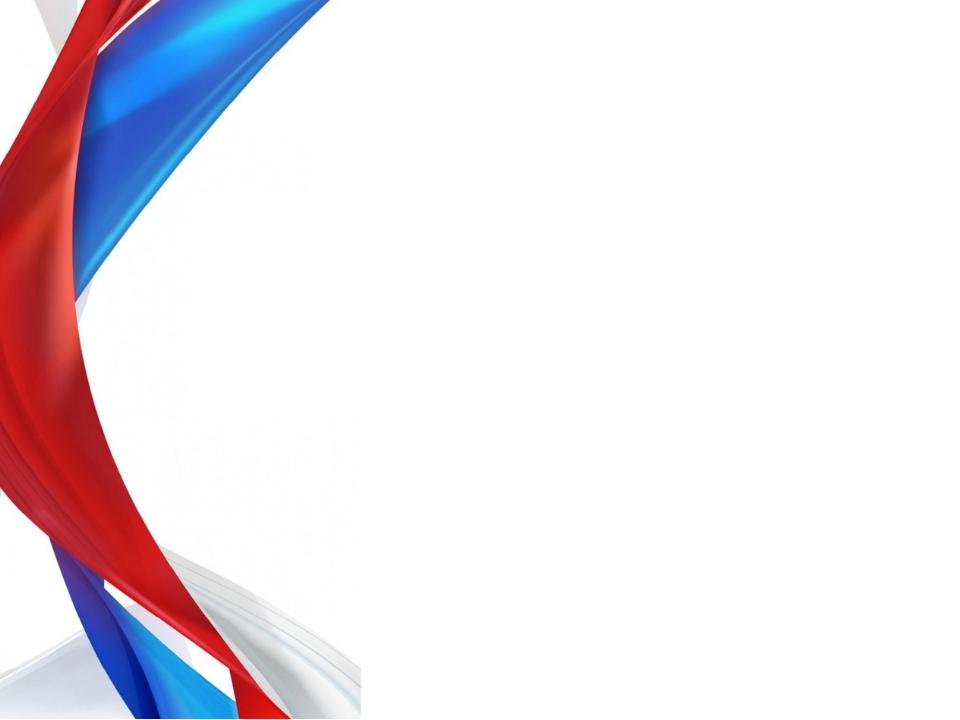 «Русская изба»
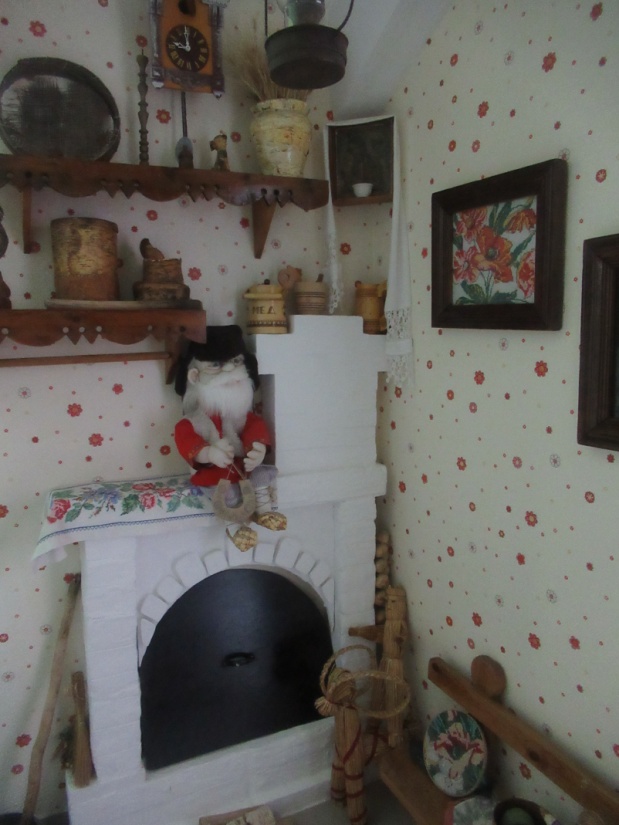 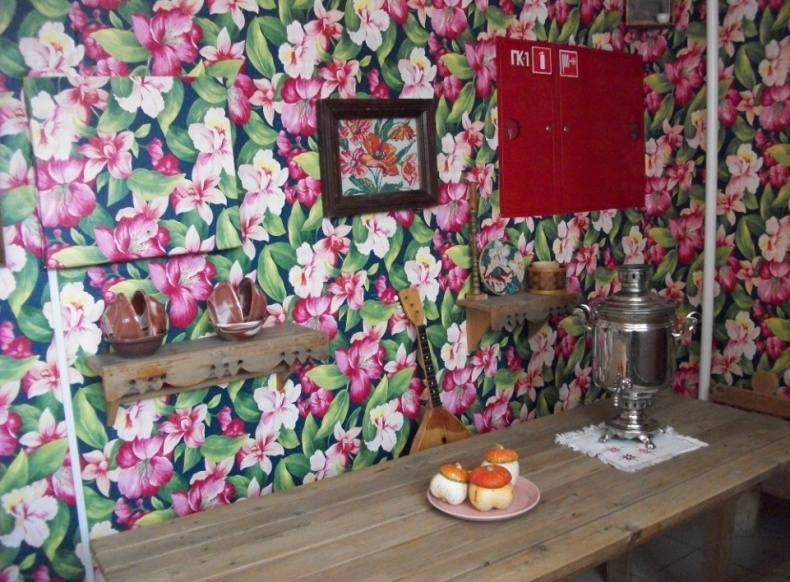 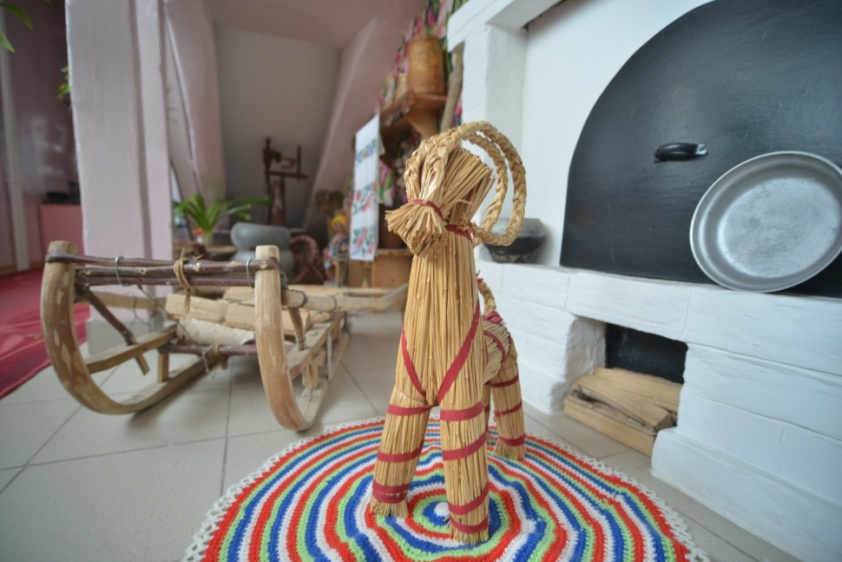 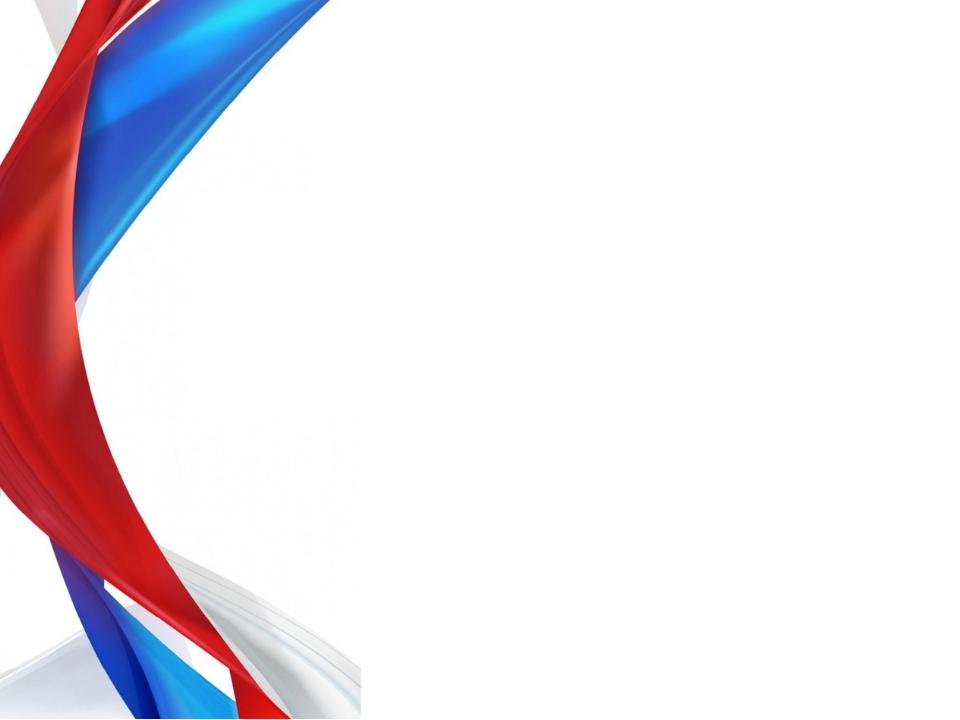 «Участие в конкурсах, выставках»
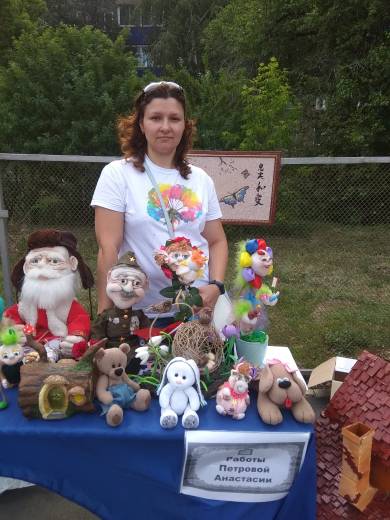 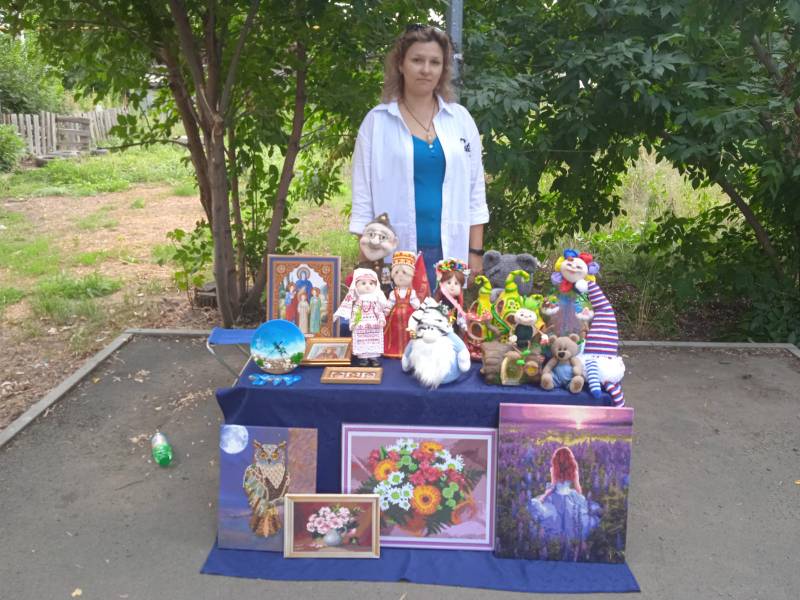 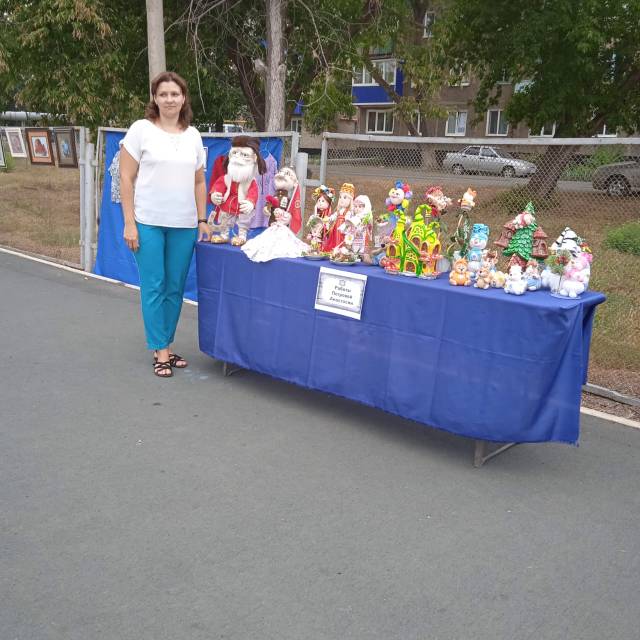 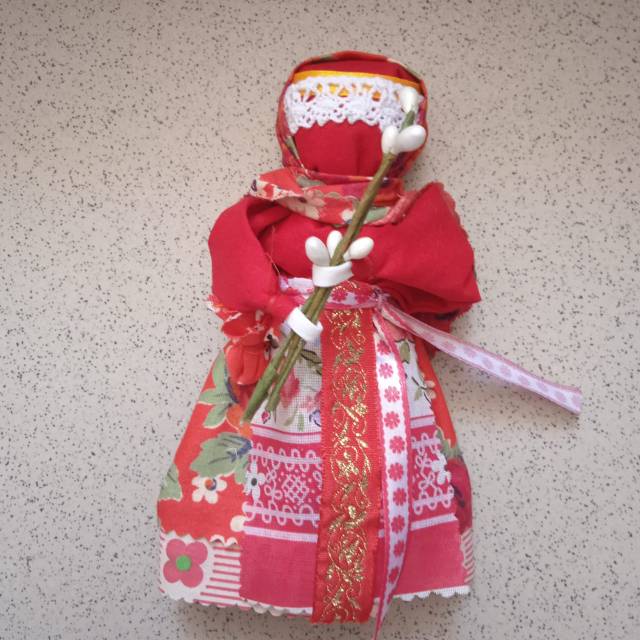 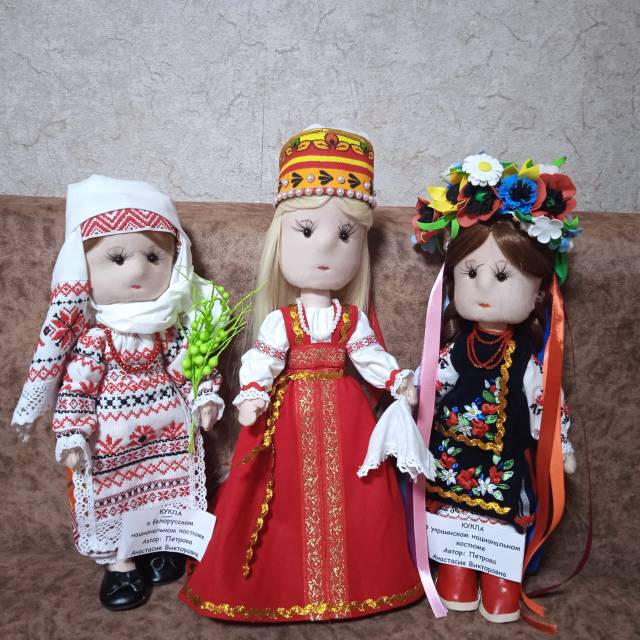 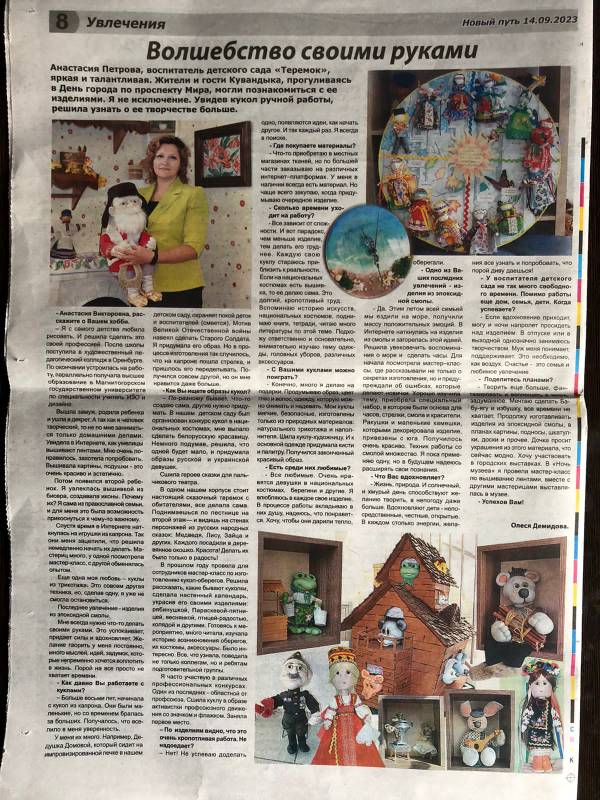 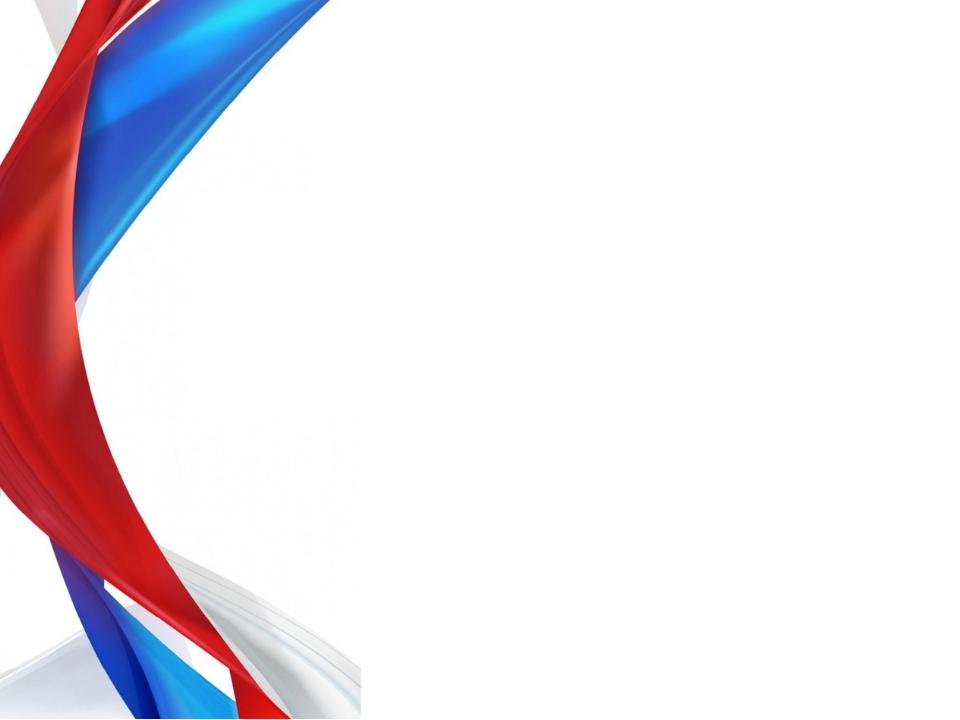 «Наши достижения»
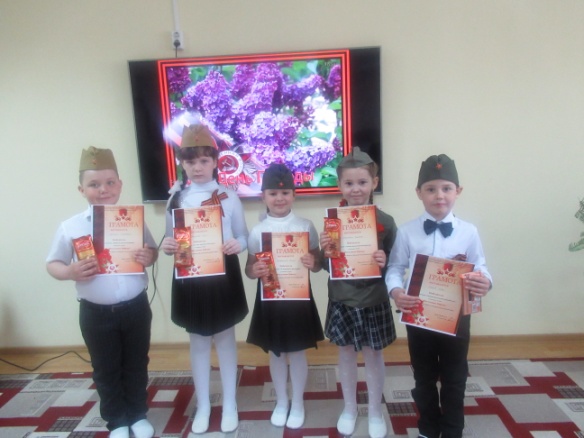 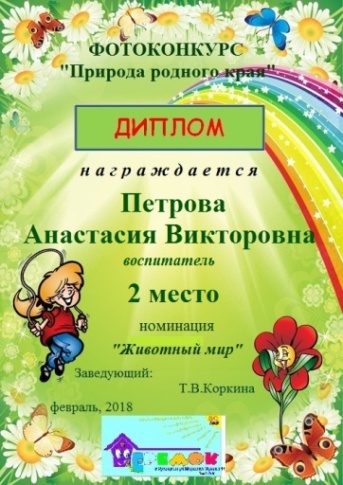 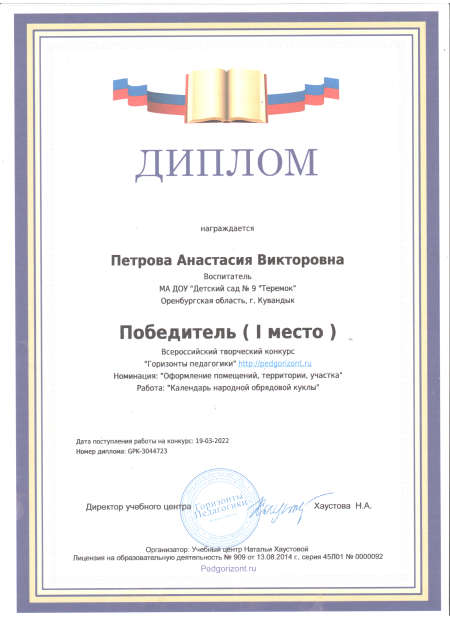 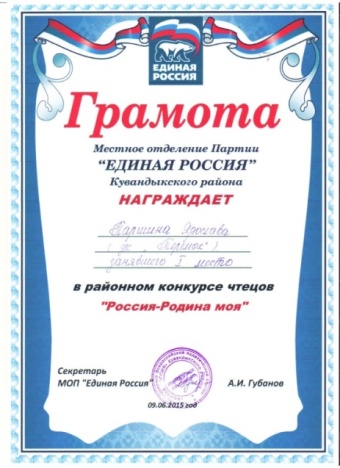 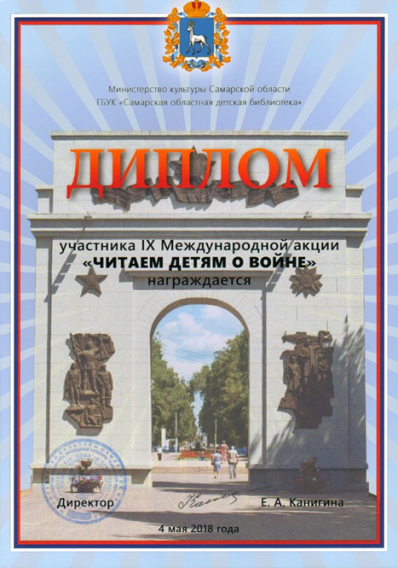 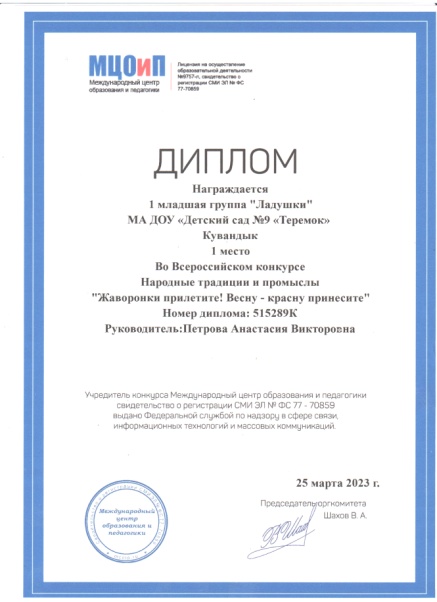 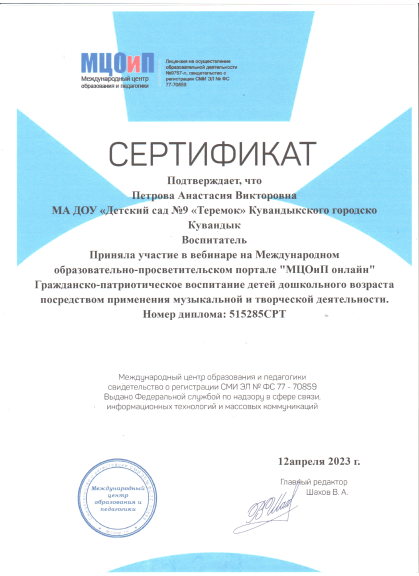 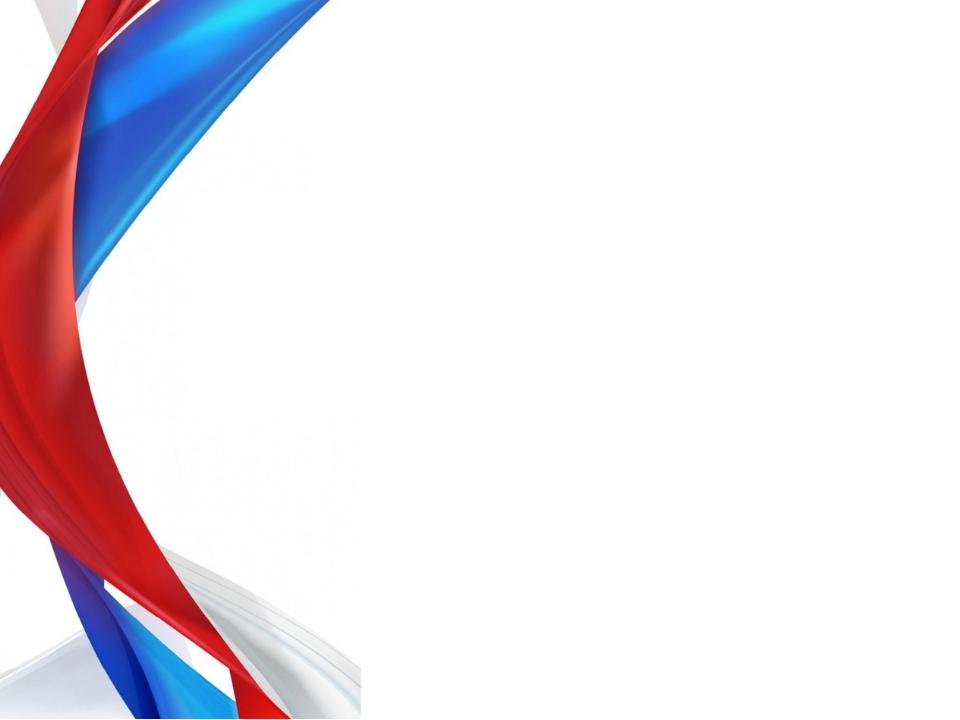 СПАСИБО ЗА ВНИМАНИЕ!